Fig 16.1
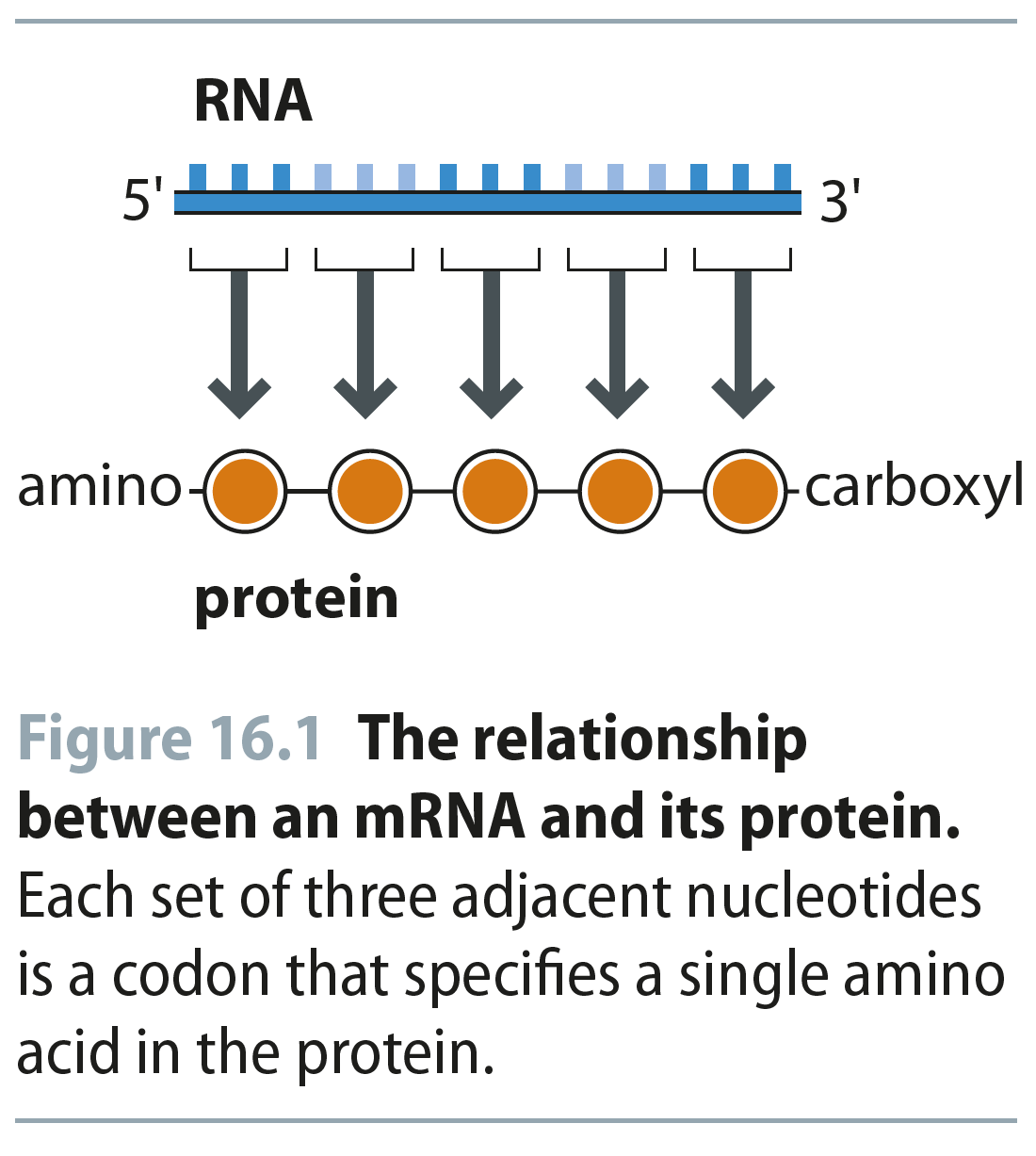 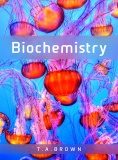 Reproduced from:Biochemistry by T.A. Brown, ISBN: 9781907904288  © Scion Publishing Ltd, 2017
Fig 16.2
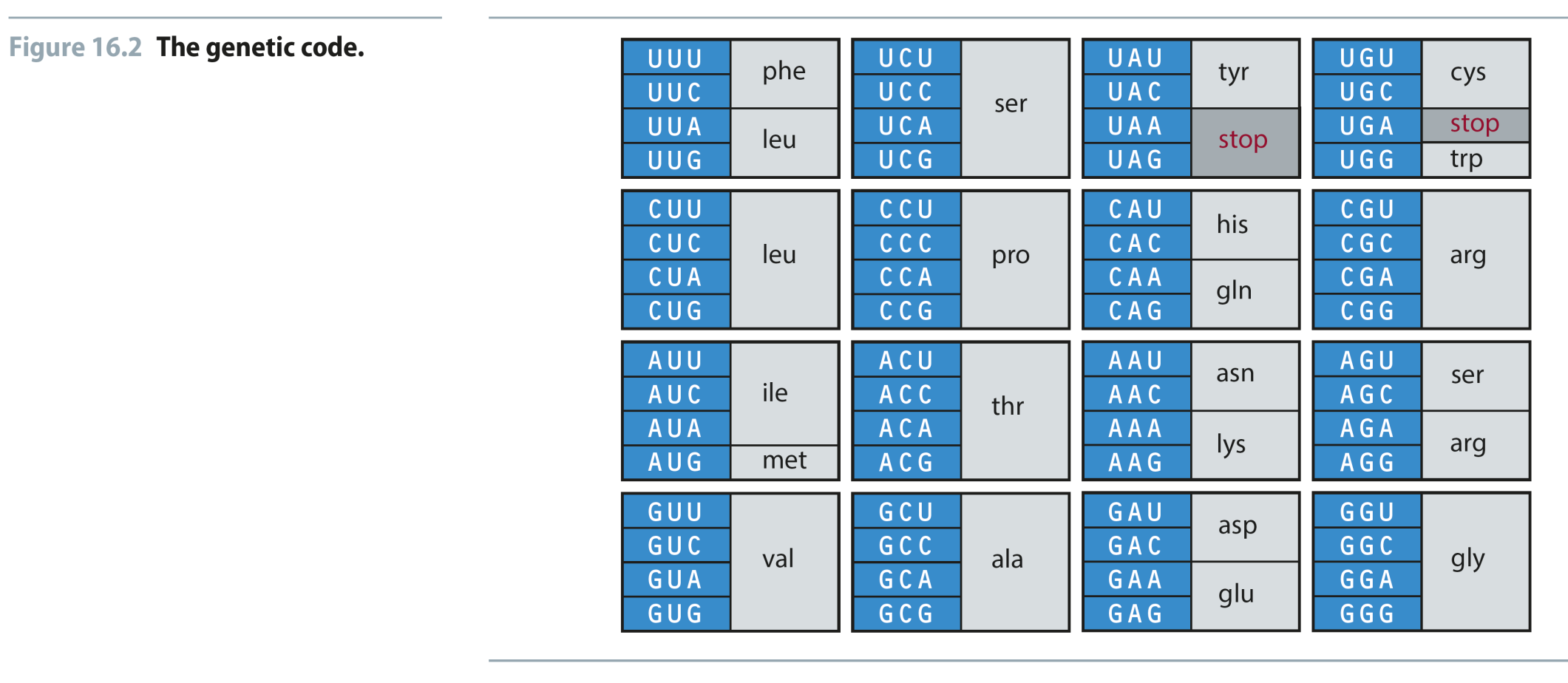 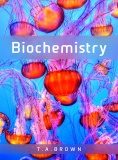 Reproduced from:Biochemistry by T.A. Brown, ISBN: 9781907904288  © Scion Publishing Ltd, 2017
Fig 16.3
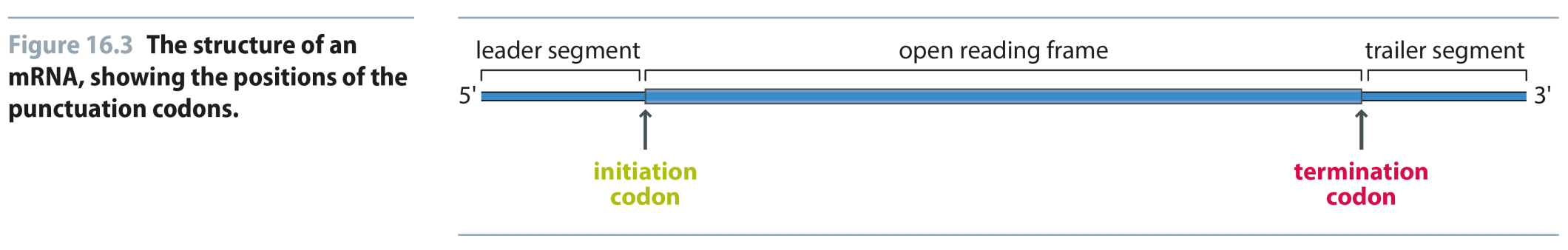 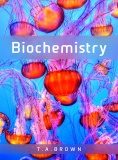 Reproduced from:Biochemistry by T.A. Brown, ISBN: 9781907904288  © Scion Publishing Ltd, 2017
Table 16.1
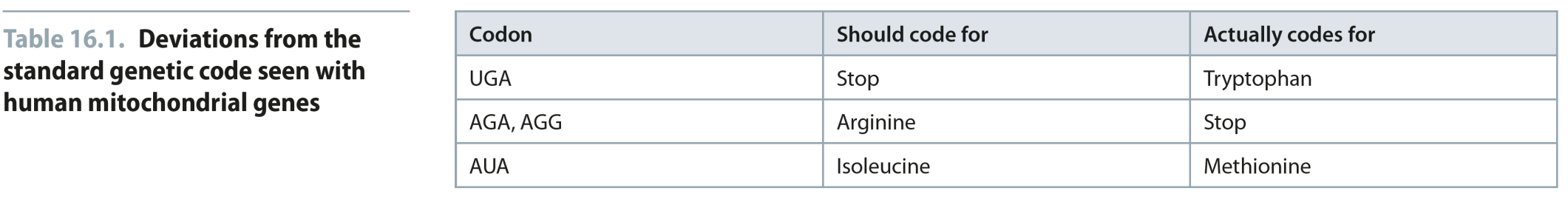 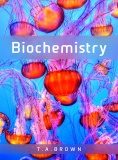 Reproduced from:Biochemistry by T.A. Brown, ISBN: 9781907904288  © Scion Publishing Ltd, 2017
Table 16.2
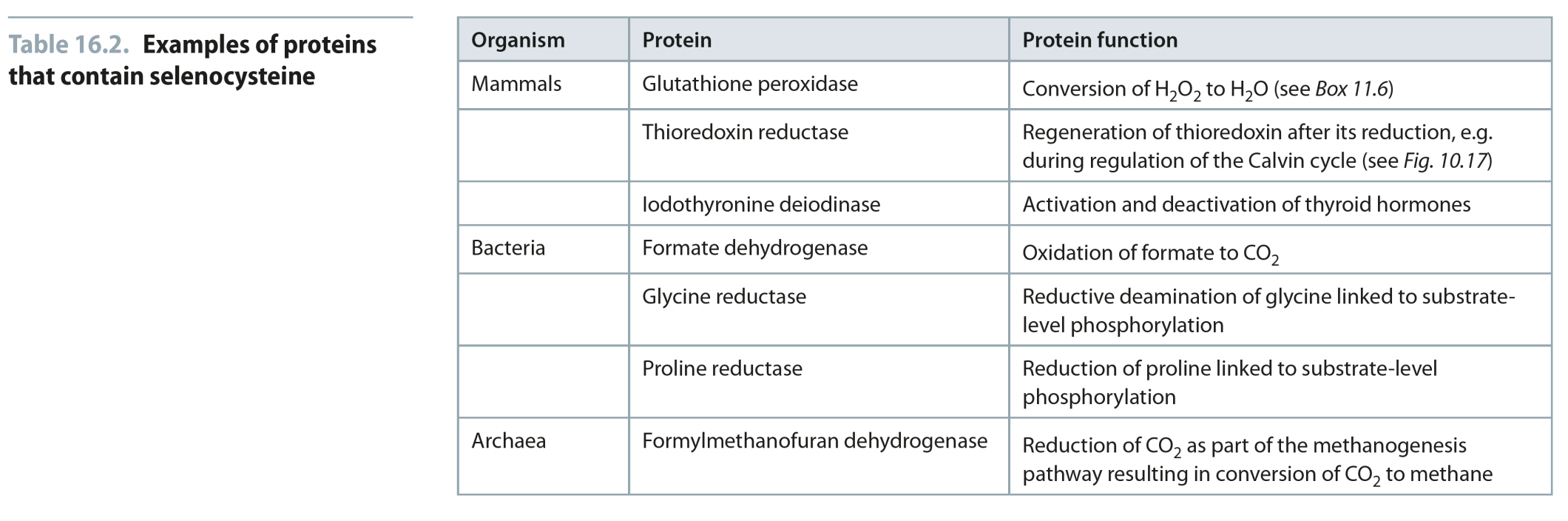 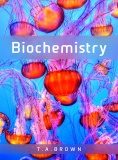 Reproduced from:Biochemistry by T.A. Brown, ISBN: 9781907904288  © Scion Publishing Ltd, 2017
Fig 16.4
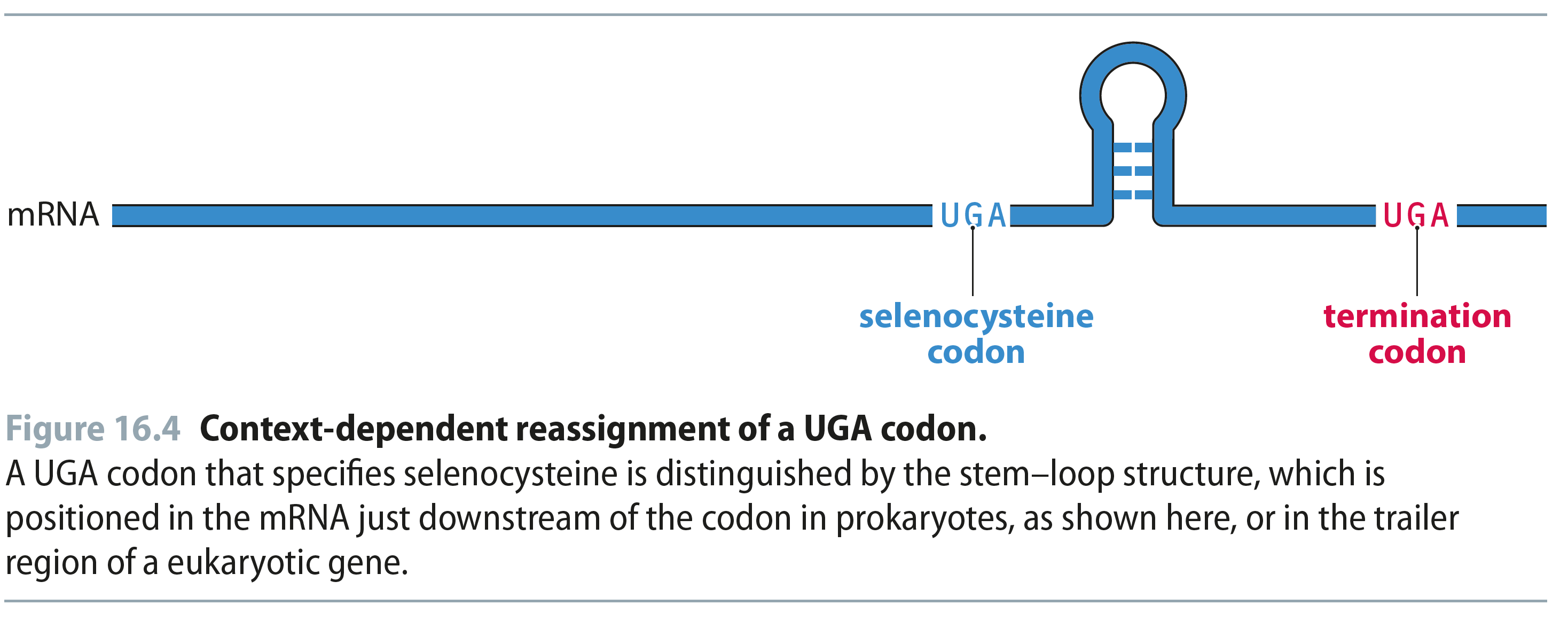 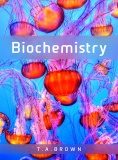 Reproduced from:Biochemistry by T.A. Brown, ISBN: 9781907904288  © Scion Publishing Ltd, 2017
Fig 16.5
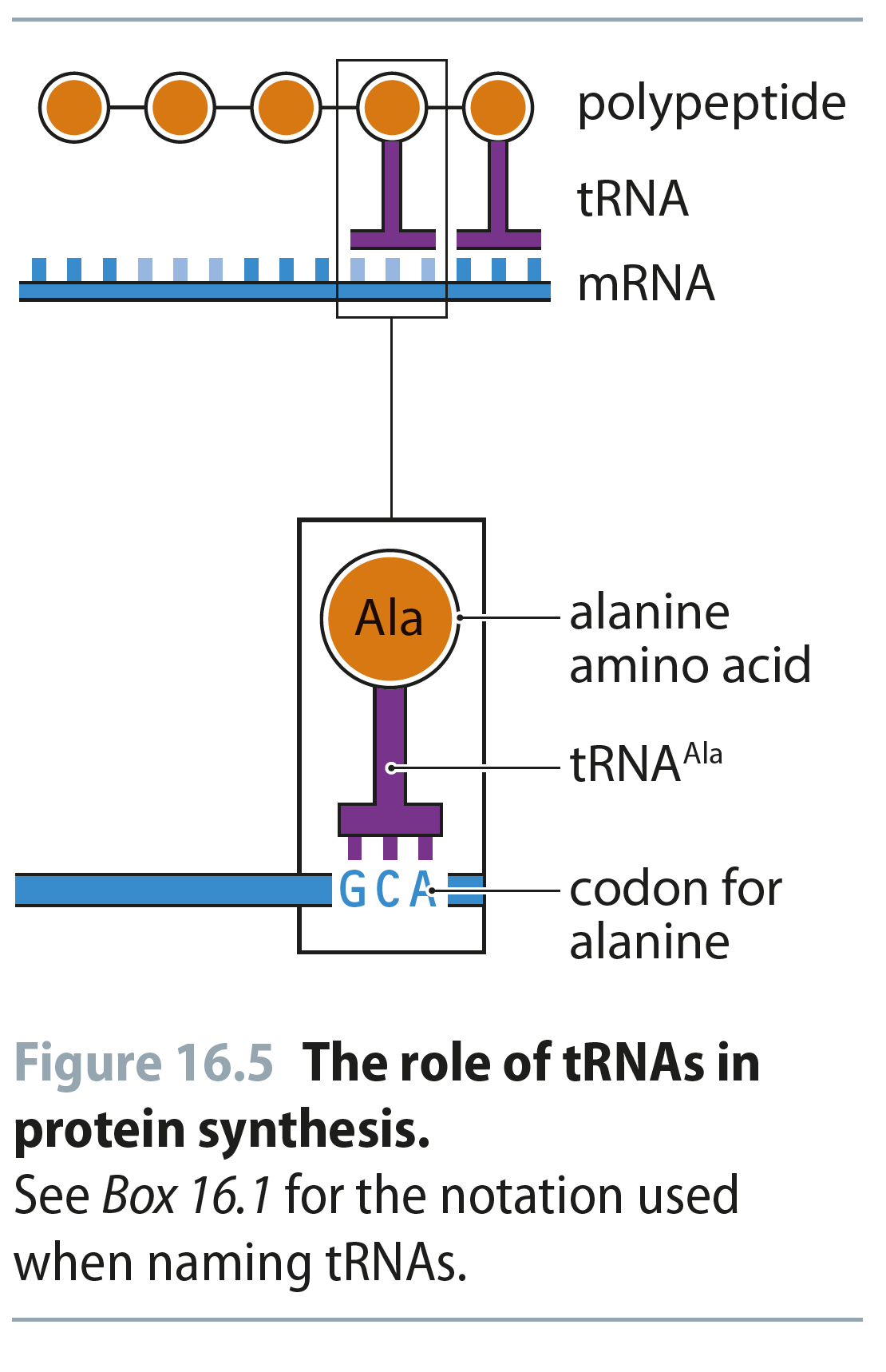 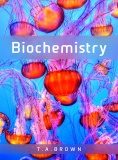 Reproduced from:Biochemistry by T.A. Brown, ISBN: 9781907904288  © Scion Publishing Ltd, 2017
Fig 16.6
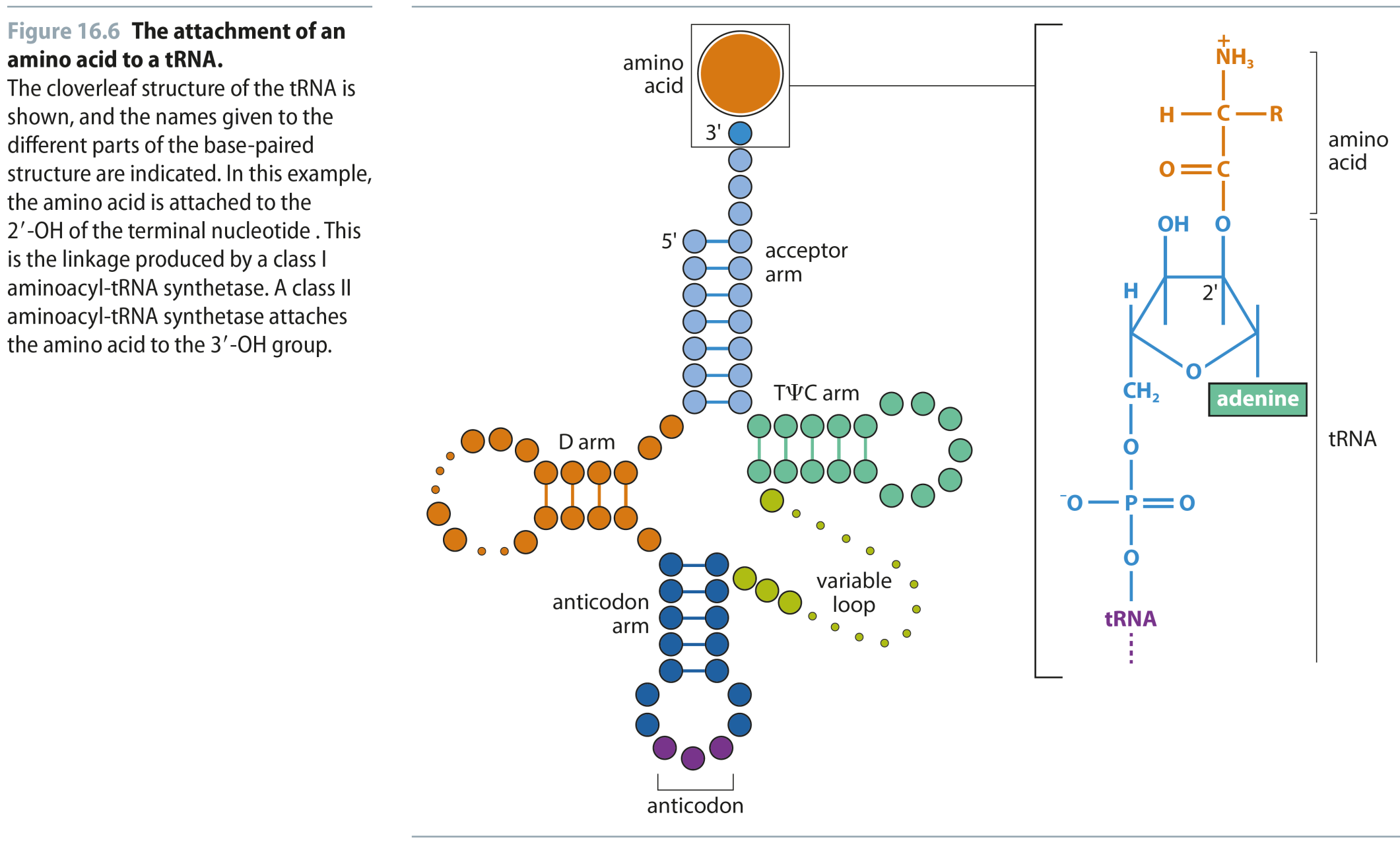 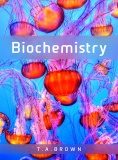 Reproduced from:Biochemistry by T.A. Brown, ISBN: 9781907904288  © Scion Publishing Ltd, 2017
Fig 16.7
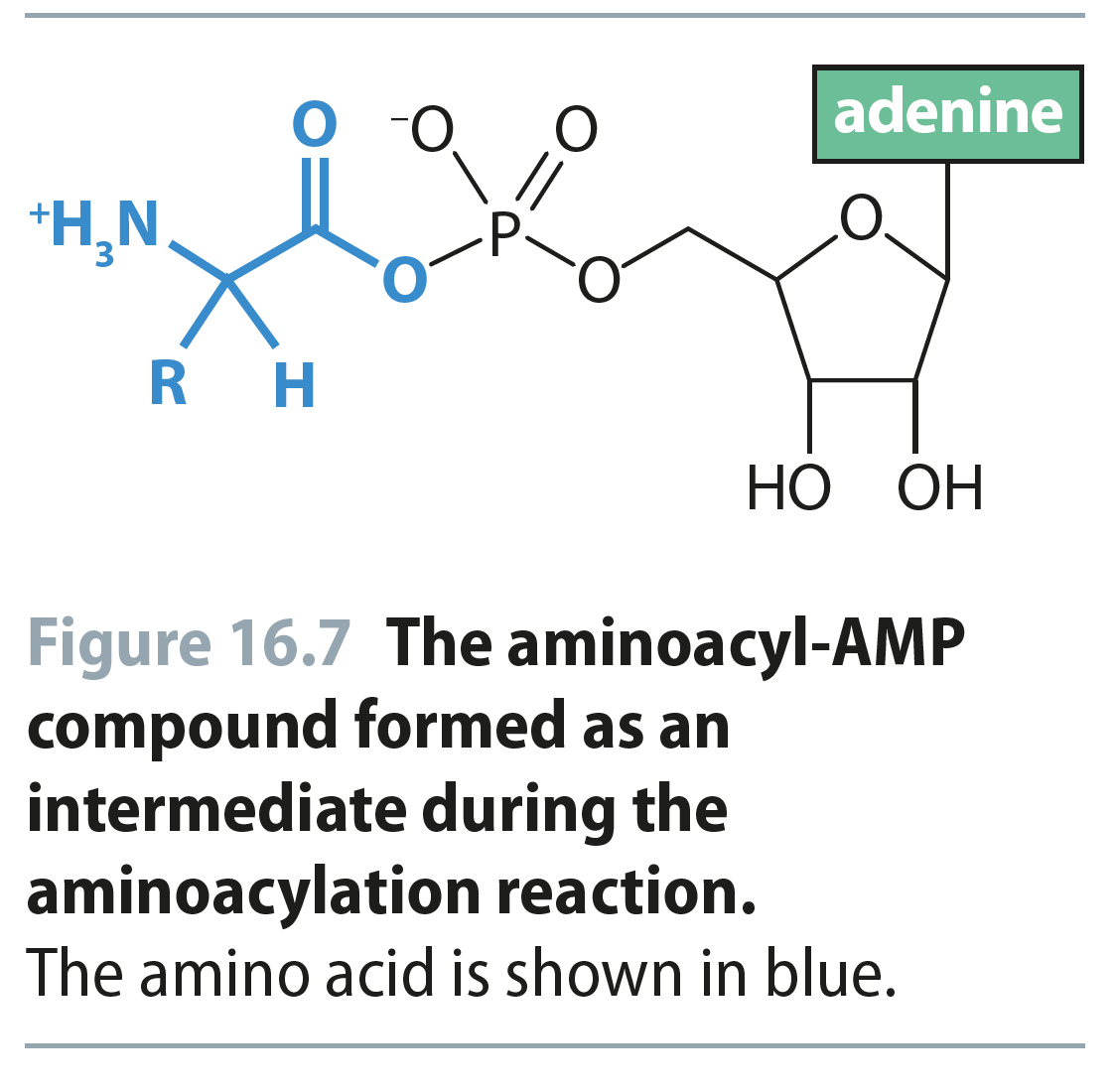 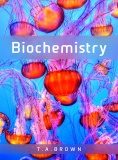 Reproduced from:Biochemistry by T.A. Brown, ISBN: 9781907904288  © Scion Publishing Ltd, 2017
Fig 16.8
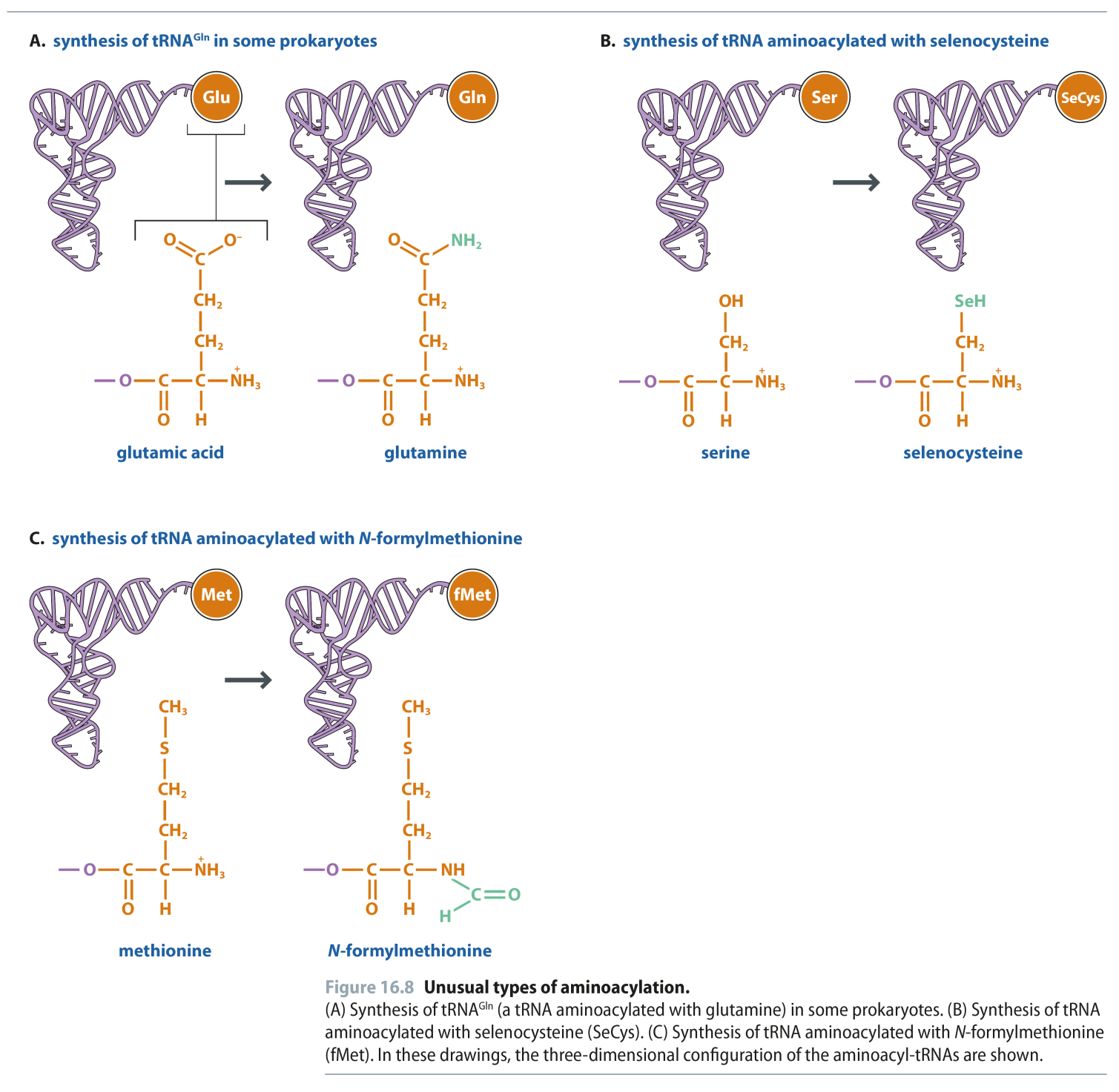 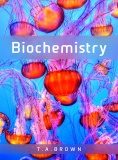 Reproduced from:Biochemistry by T.A. Brown, ISBN: 9781907904288  © Scion Publishing Ltd, 2017
Fig 16.9
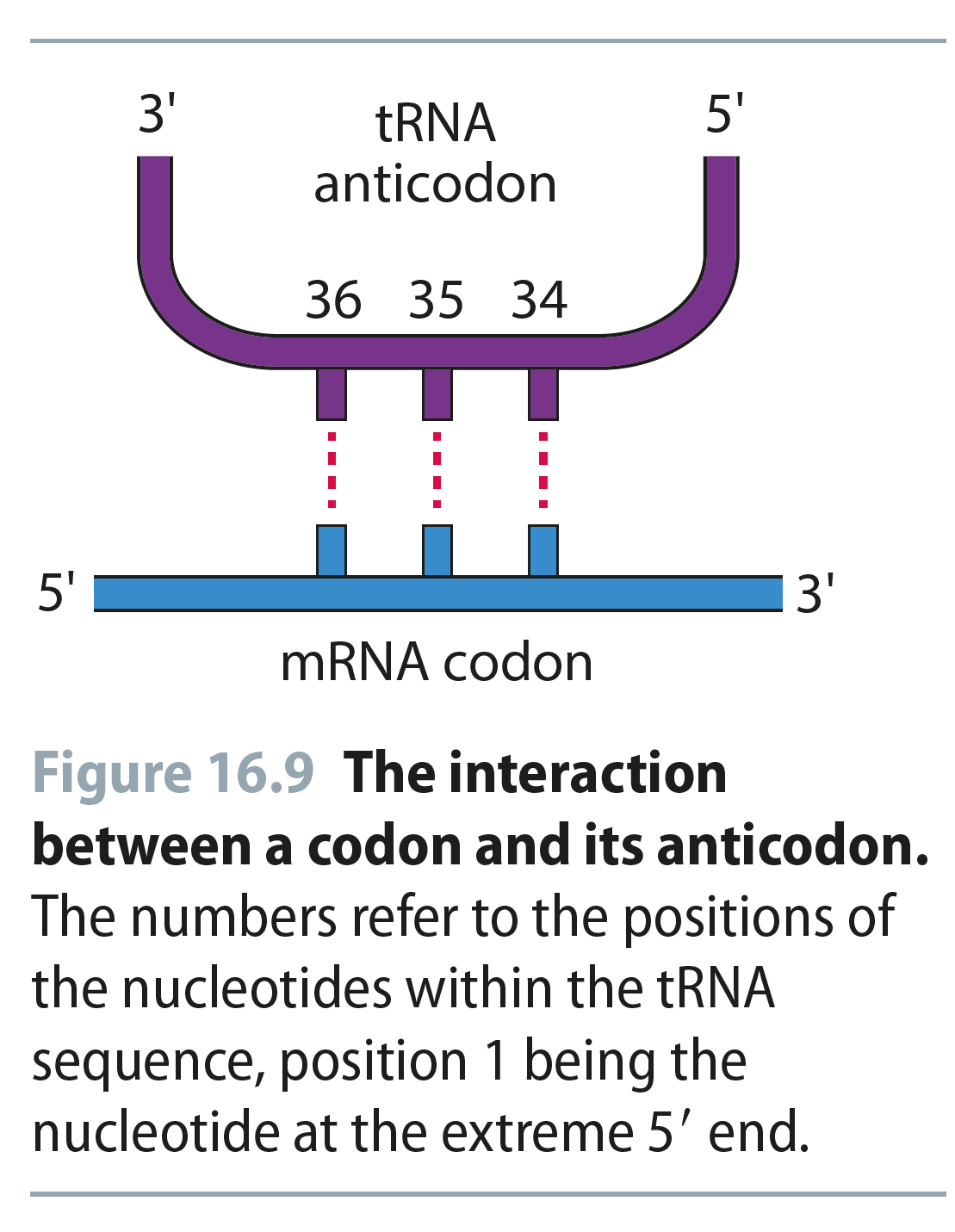 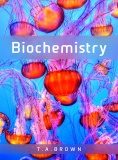 Reproduced from:Biochemistry by T.A. Brown, ISBN: 9781907904288  © Scion Publishing Ltd, 2017
Fig 16.10
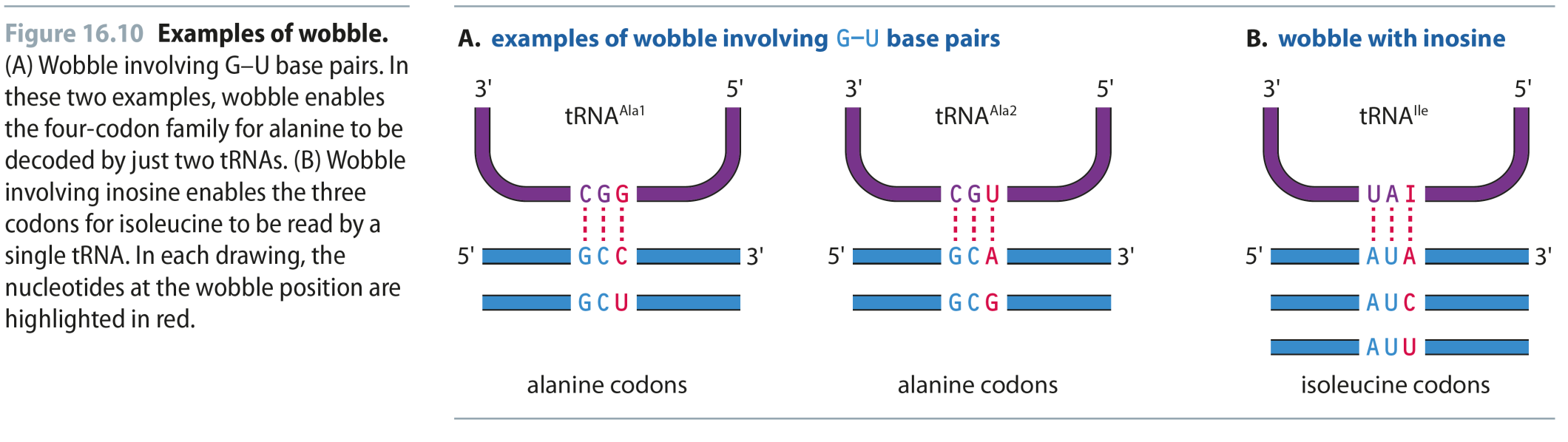 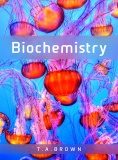 Reproduced from:Biochemistry by T.A. Brown, ISBN: 9781907904288  © Scion Publishing Ltd, 2017
Fig 16.11
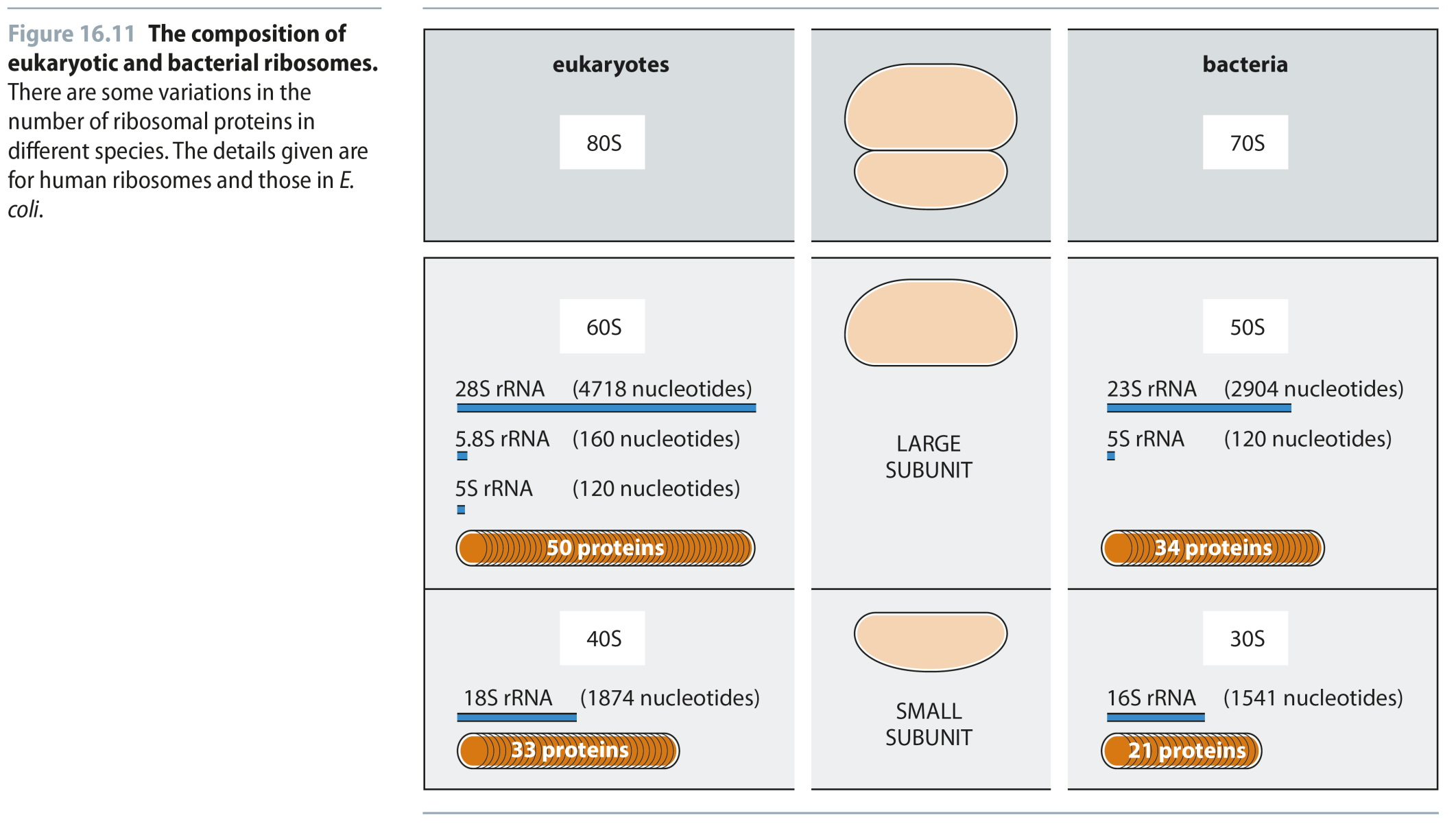 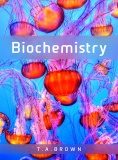 Reproduced from:Biochemistry by T.A. Brown, ISBN: 9781907904288  © Scion Publishing Ltd, 2017
Fig 16.12
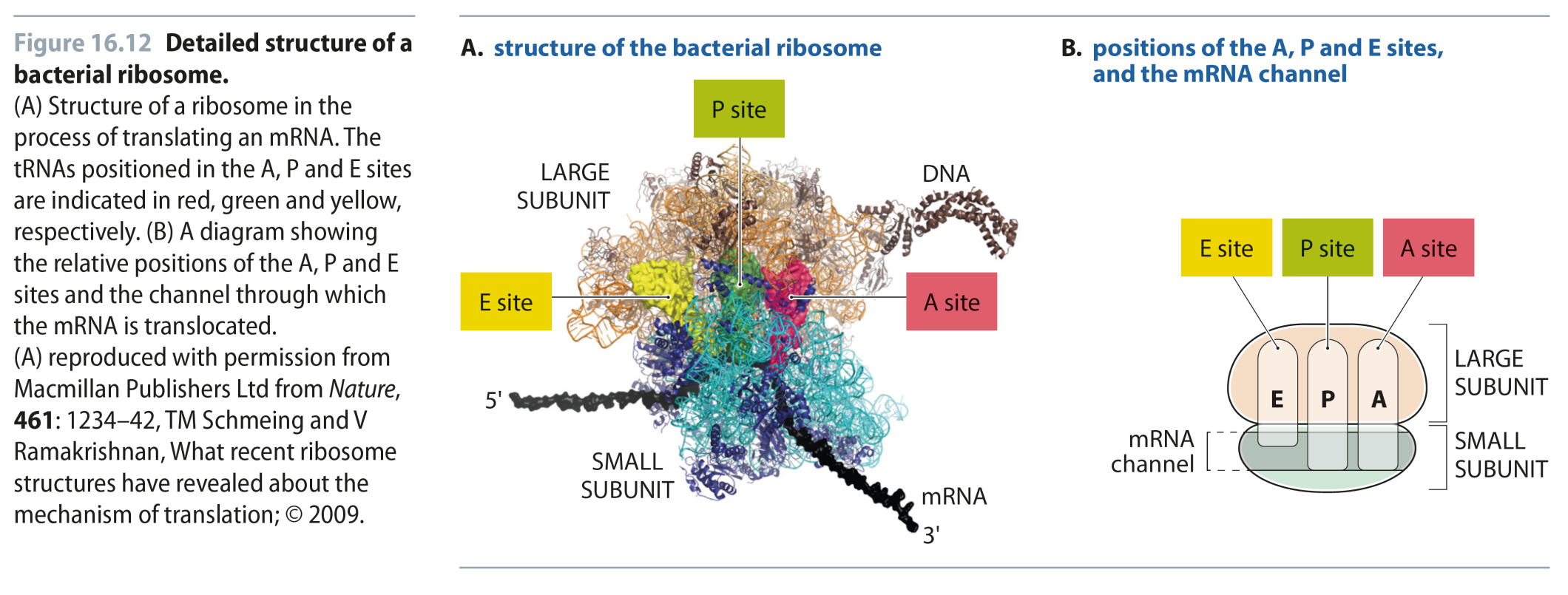 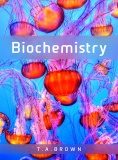 Reproduced from:Biochemistry by T.A. Brown, ISBN: 9781907904288  © Scion Publishing Ltd, 2017
Fig 16.13
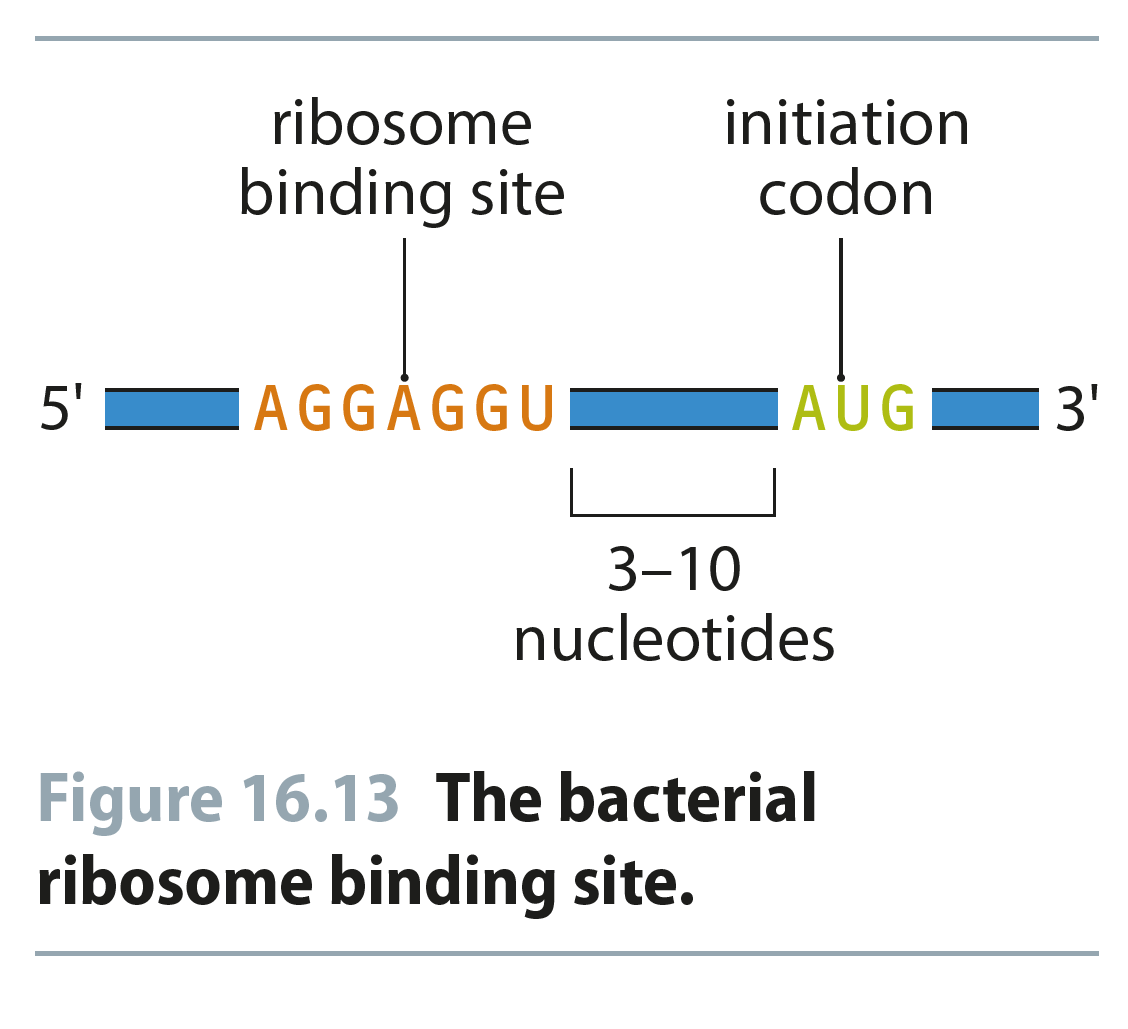 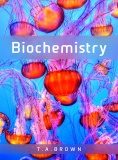 Reproduced from:Biochemistry by T.A. Brown, ISBN: 9781907904288  © Scion Publishing Ltd, 2017
Table 16.3
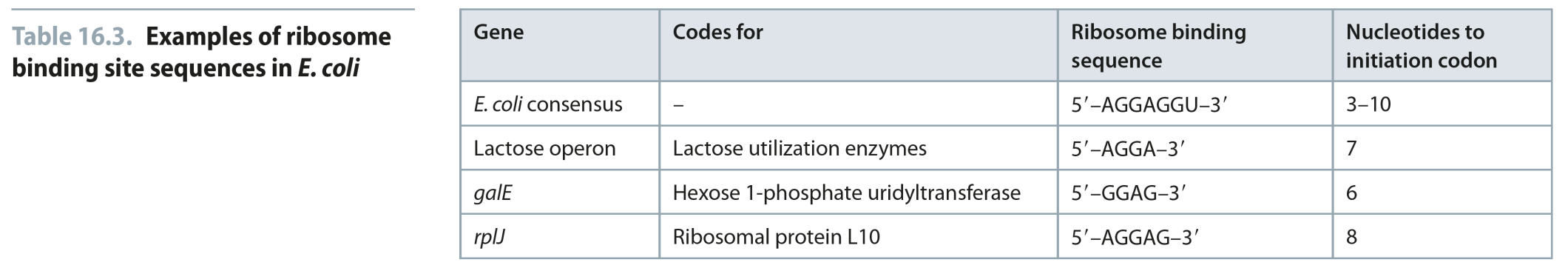 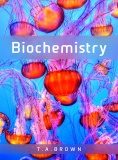 Reproduced from:Biochemistry by T.A. Brown, ISBN: 9781907904288  © Scion Publishing Ltd, 2017
Table 16.4
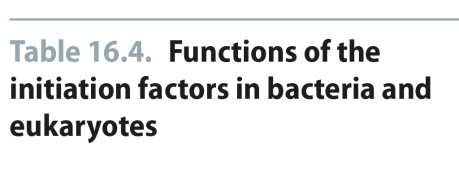 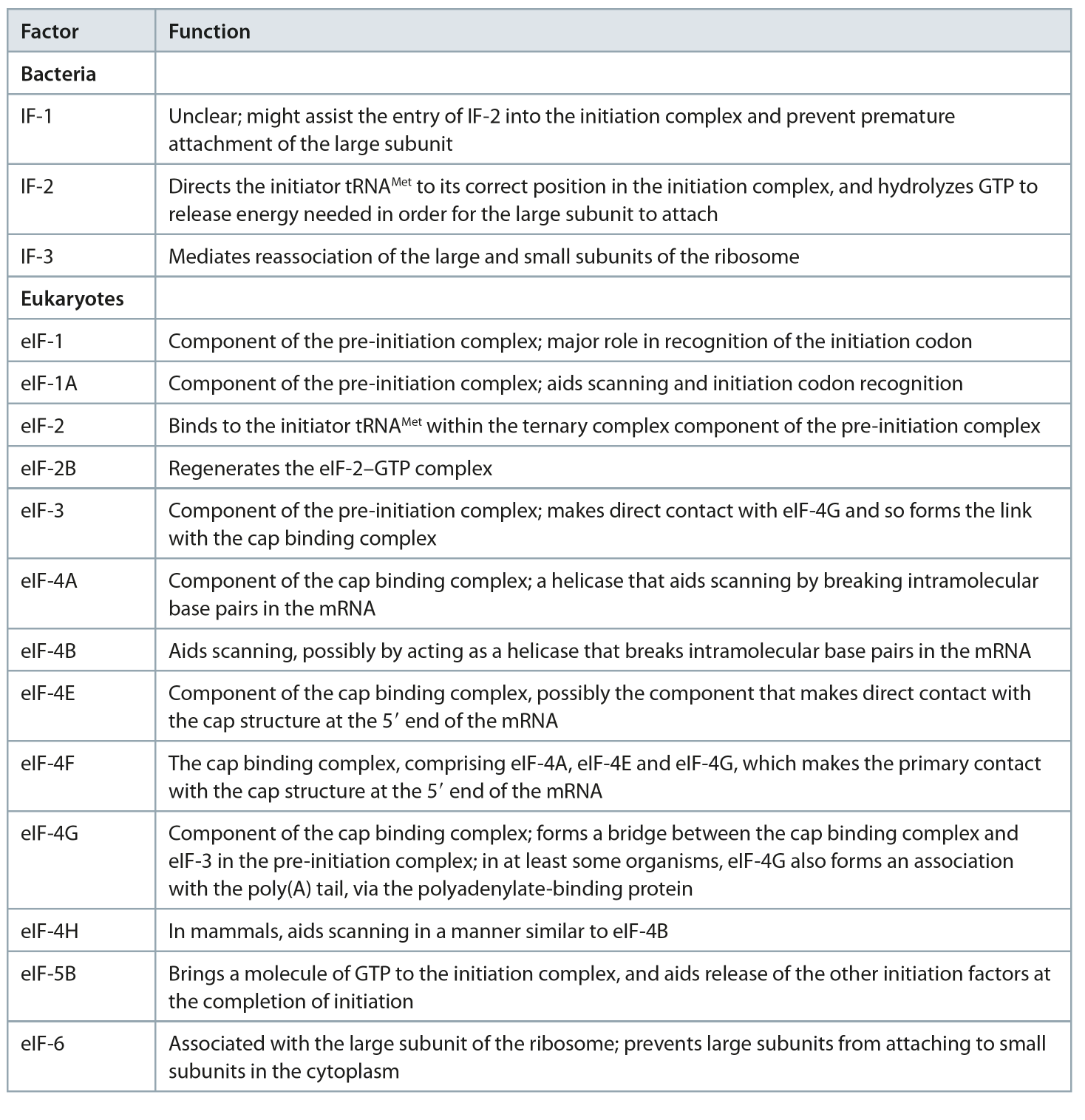 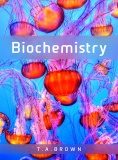 Reproduced from:Biochemistry by T.A. Brown, ISBN: 9781907904288  © Scion Publishing Ltd, 2017
Fig 16.14
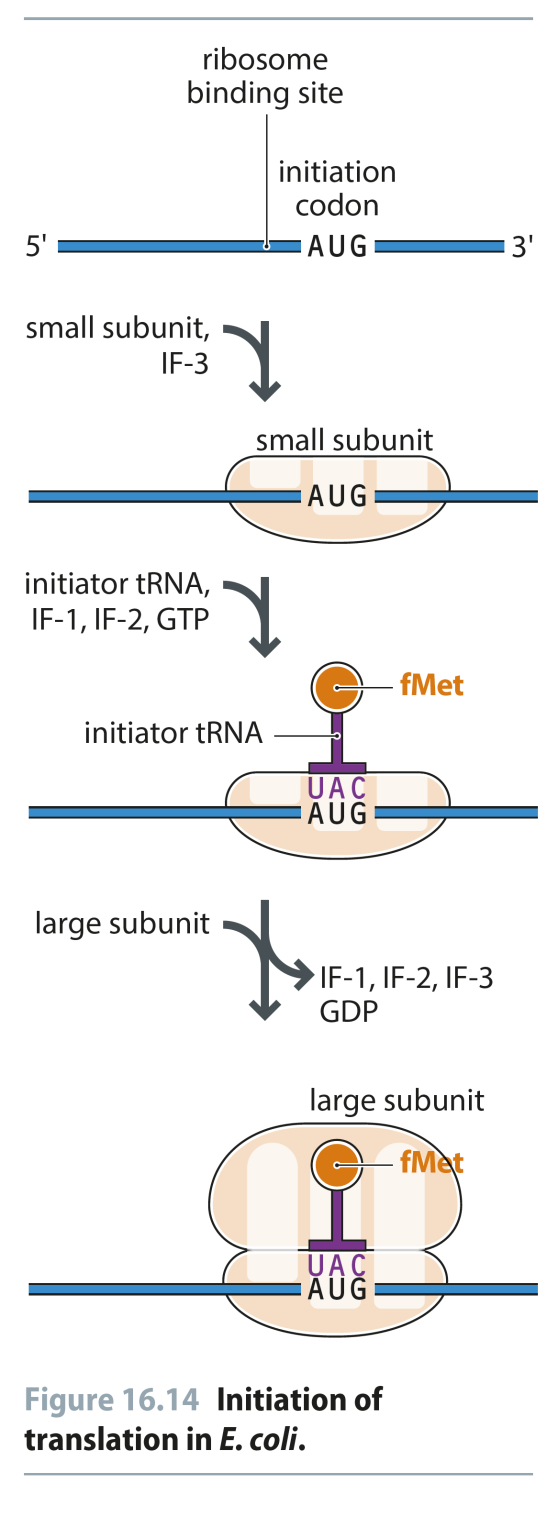 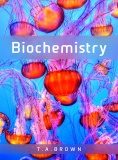 Reproduced from:Biochemistry by T.A. Brown, ISBN: 9781907904288  © Scion Publishing Ltd, 2017
Fig 16.15
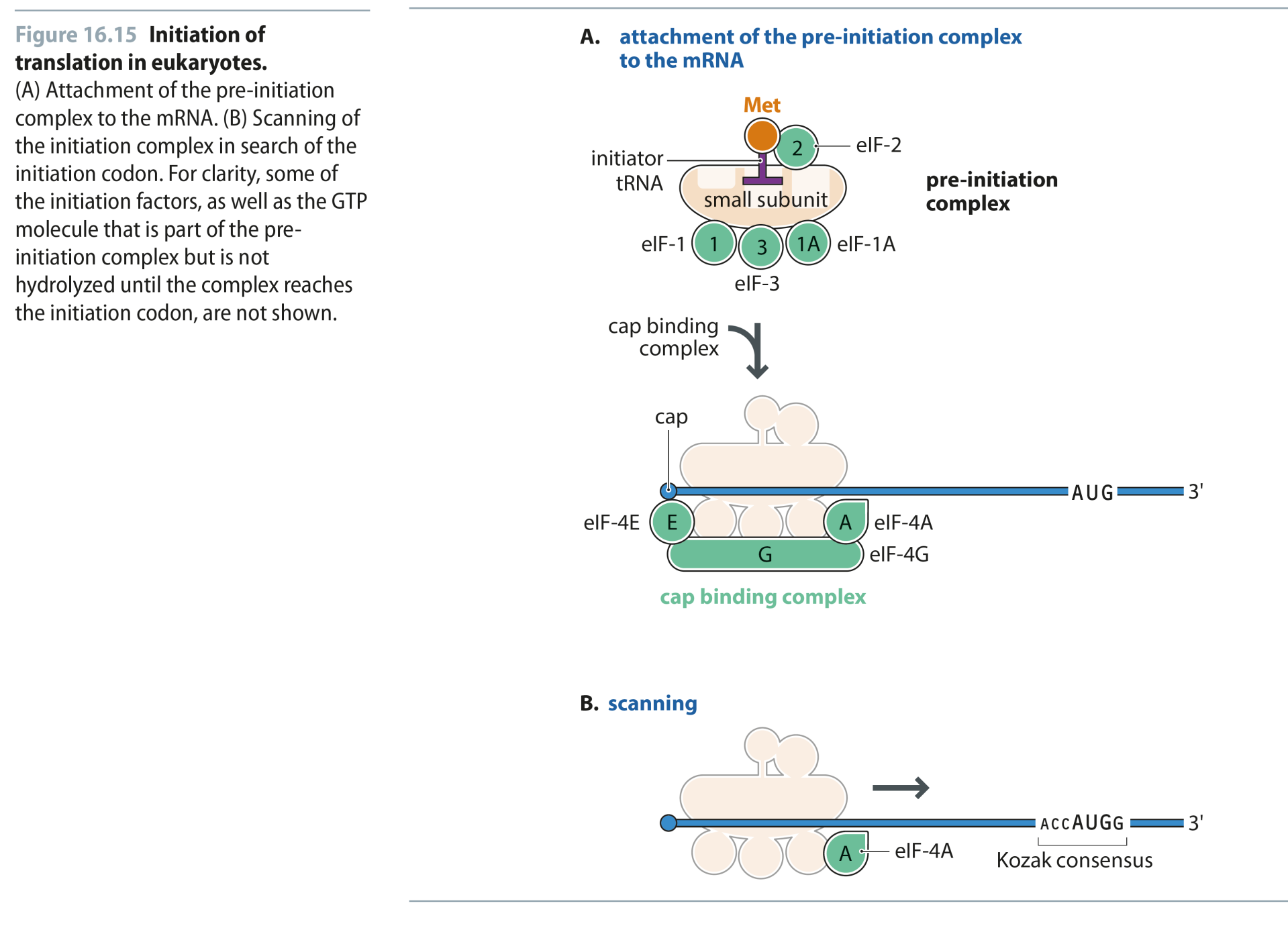 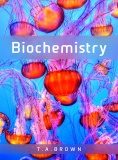 Reproduced from:Biochemistry by T.A. Brown, ISBN: 9781907904288  © Scion Publishing Ltd, 2017
Fig 16.16
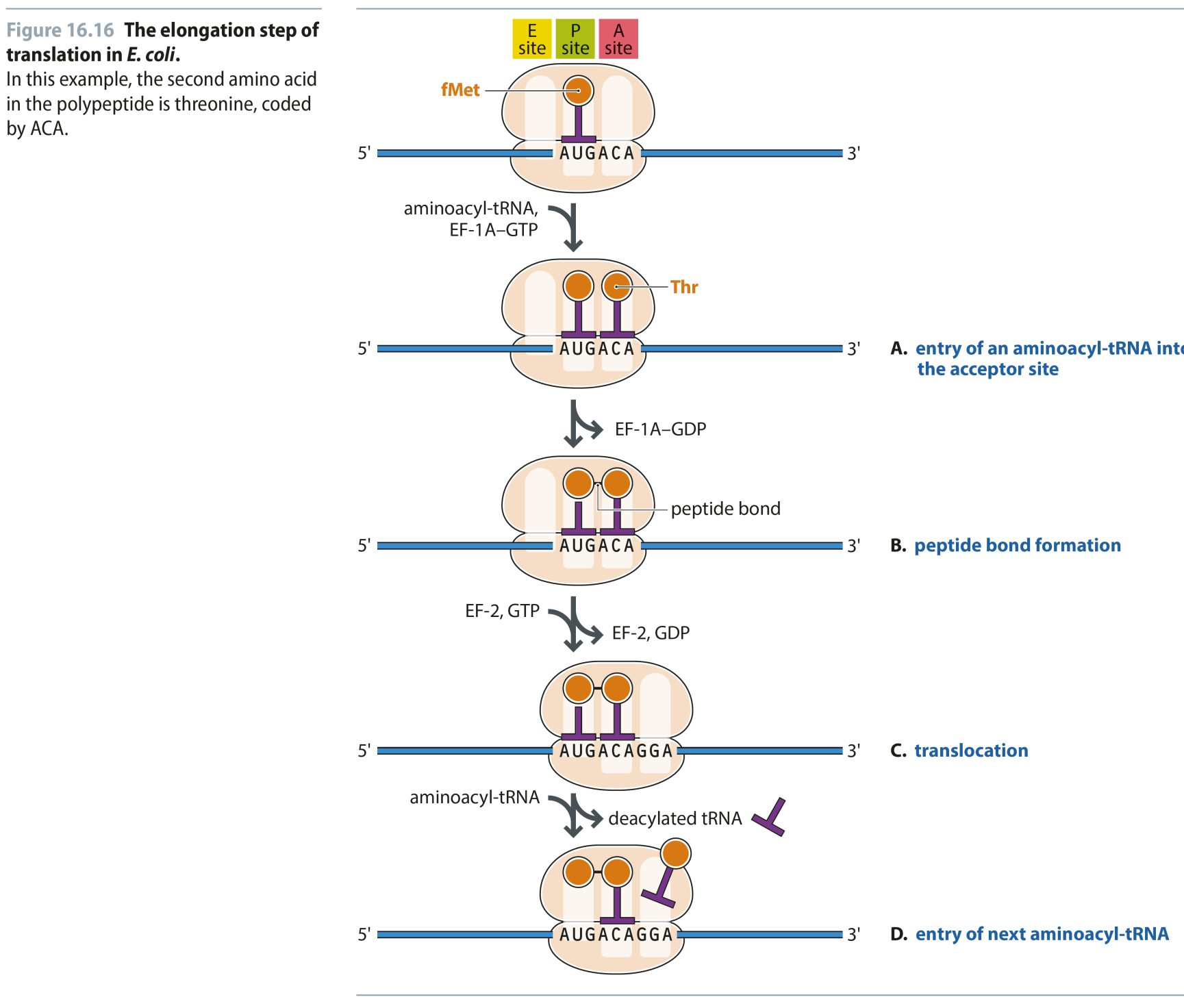 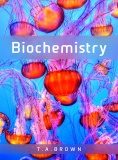 Reproduced from:Biochemistry by T.A. Brown, ISBN: 9781907904288  © Scion Publishing Ltd, 2017
Table 16.5
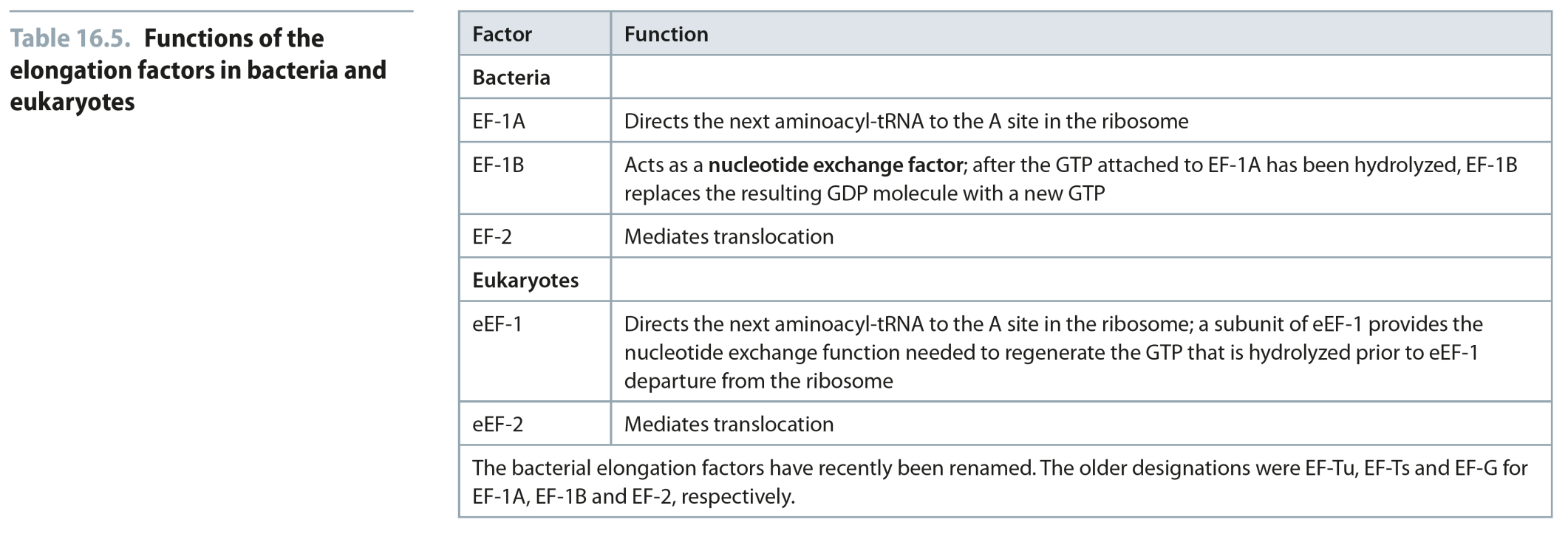 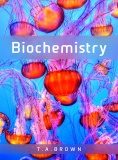 Reproduced from:Biochemistry by T.A. Brown, ISBN: 9781907904288  © Scion Publishing Ltd, 2017
Fig 16.17
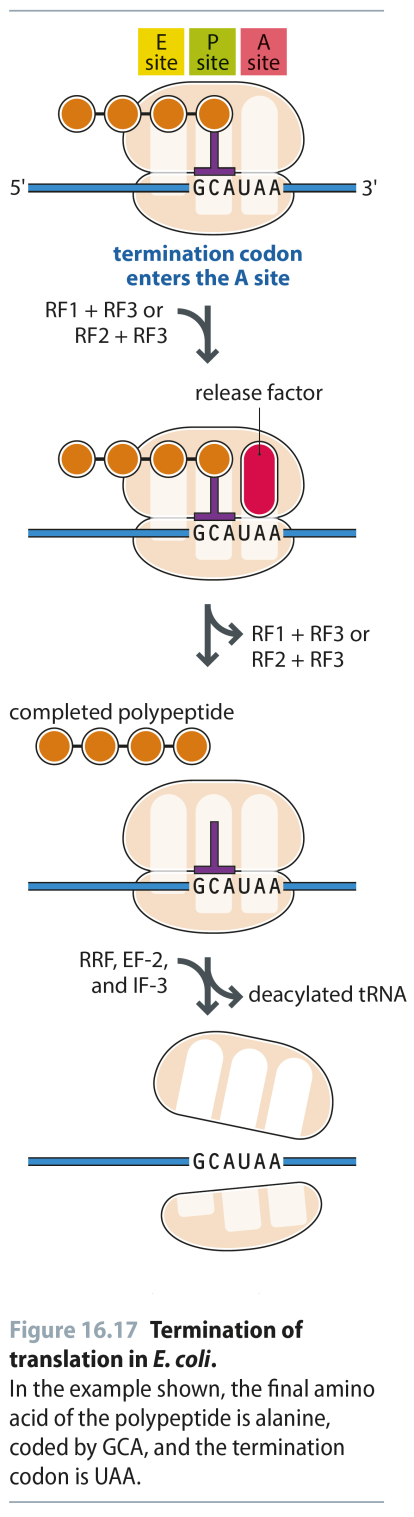 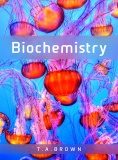 Reproduced from:Biochemistry by T.A. Brown, ISBN: 9781907904288  © Scion Publishing Ltd, 2017
Fig 16.18
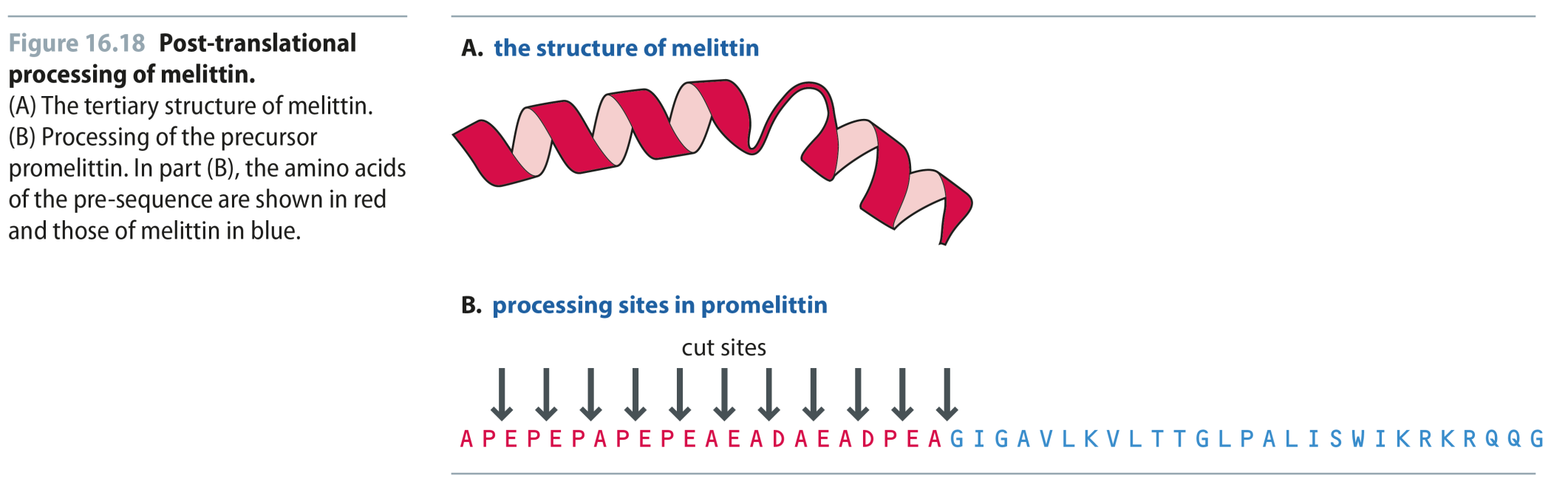 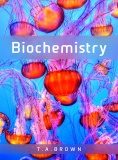 Reproduced from:Biochemistry by T.A. Brown, ISBN: 9781907904288  © Scion Publishing Ltd, 2017
Fig 16.19
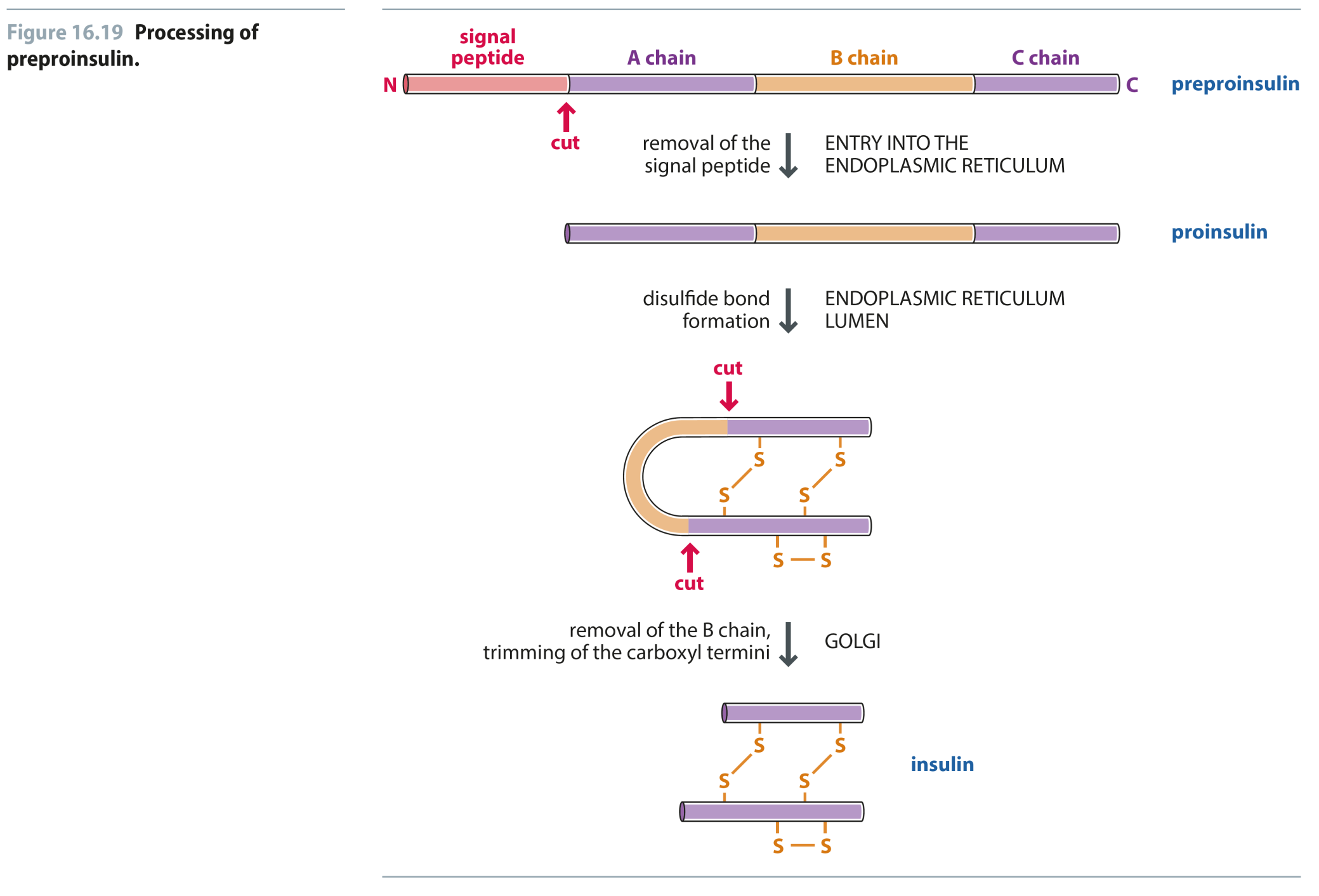 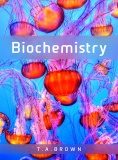 Reproduced from:Biochemistry by T.A. Brown, ISBN: 9781907904288  © Scion Publishing Ltd, 2017
Fig 16.20
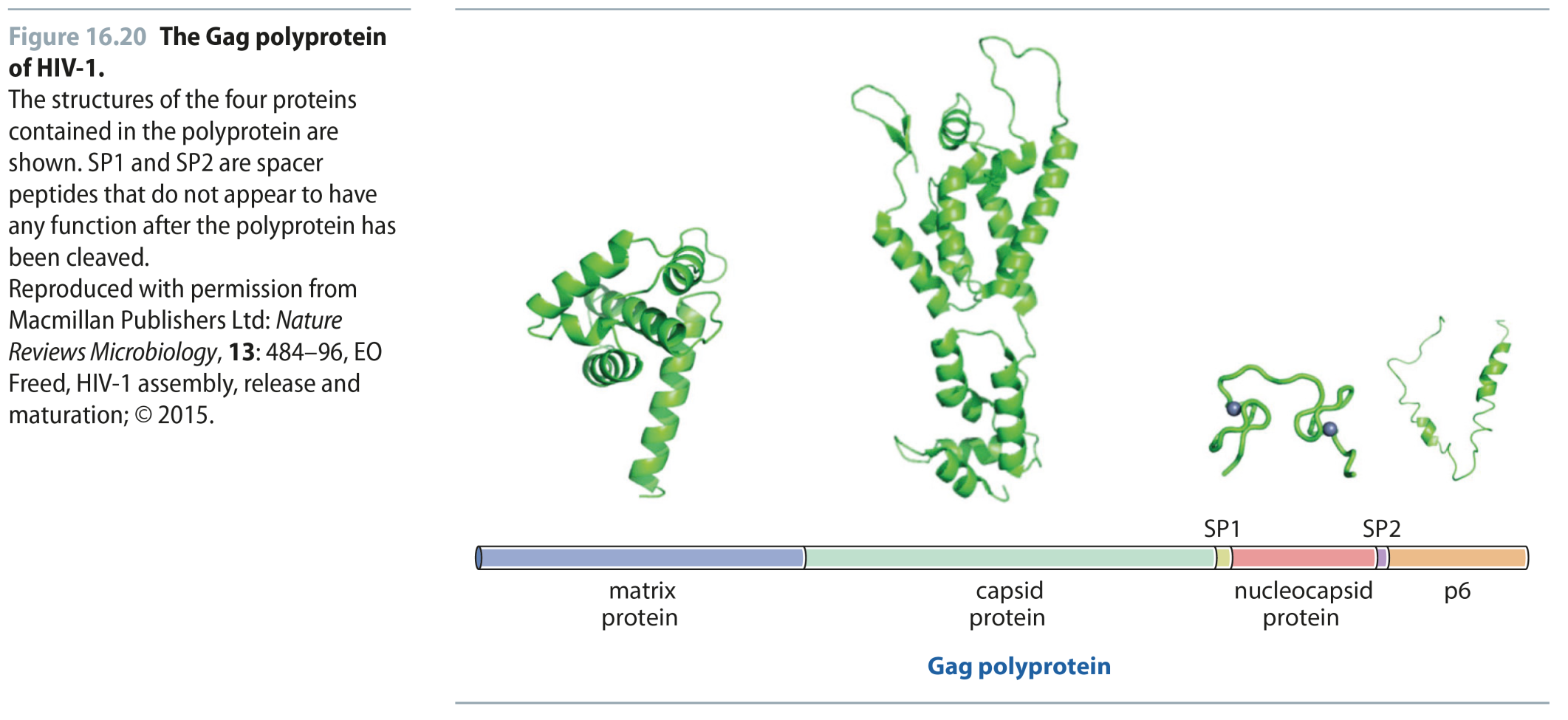 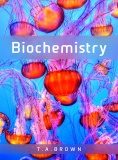 Reproduced from:Biochemistry by T.A. Brown, ISBN: 9781907904288  © Scion Publishing Ltd, 2017
Fig 16.21
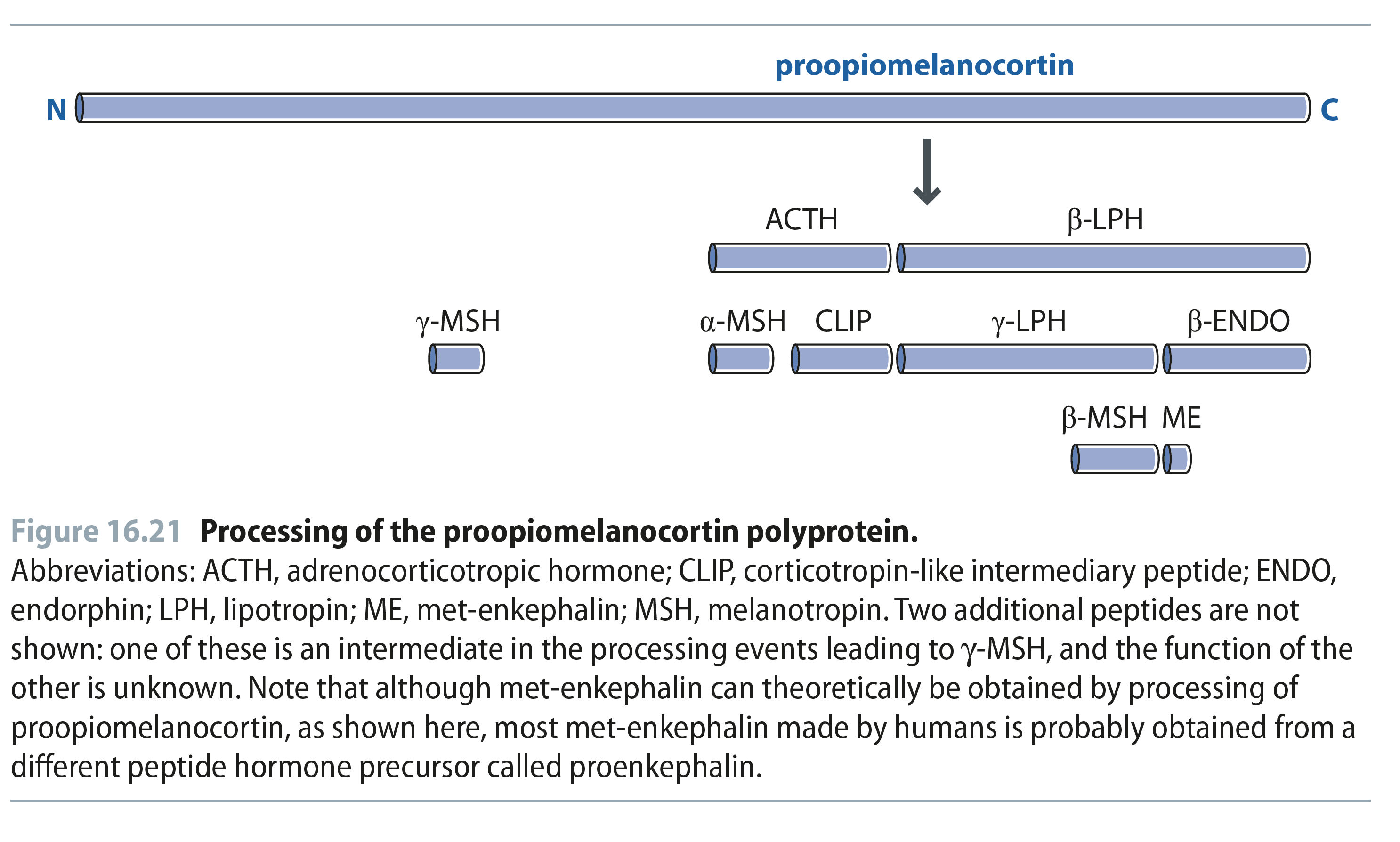 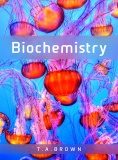 Reproduced from:Biochemistry by T.A. Brown, ISBN: 9781907904288  © Scion Publishing Ltd, 2017
Table 16.6
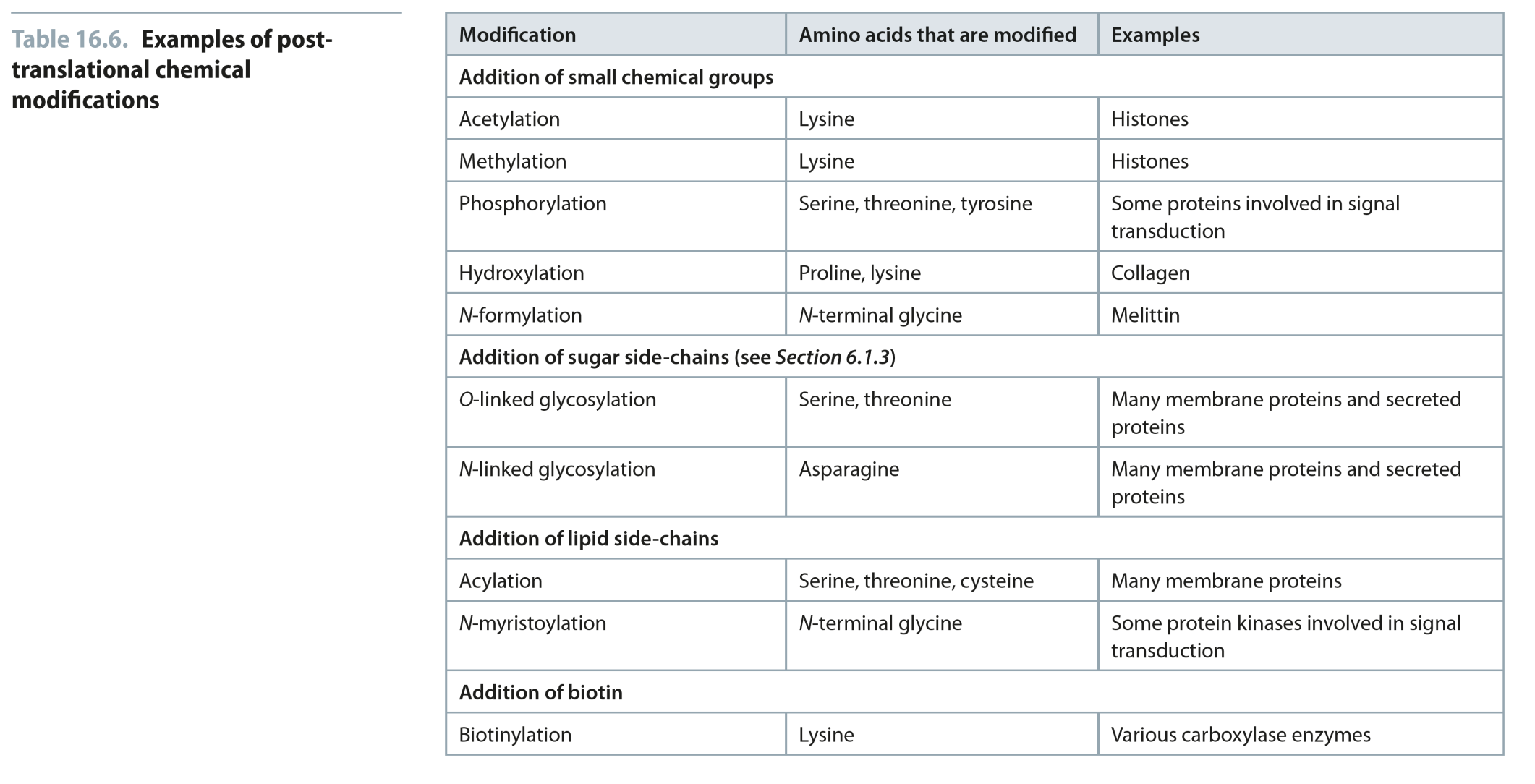 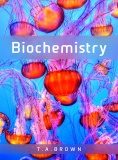 Reproduced from:Biochemistry by T.A. Brown, ISBN: 9781907904288  © Scion Publishing Ltd, 2017
Fig 16.22
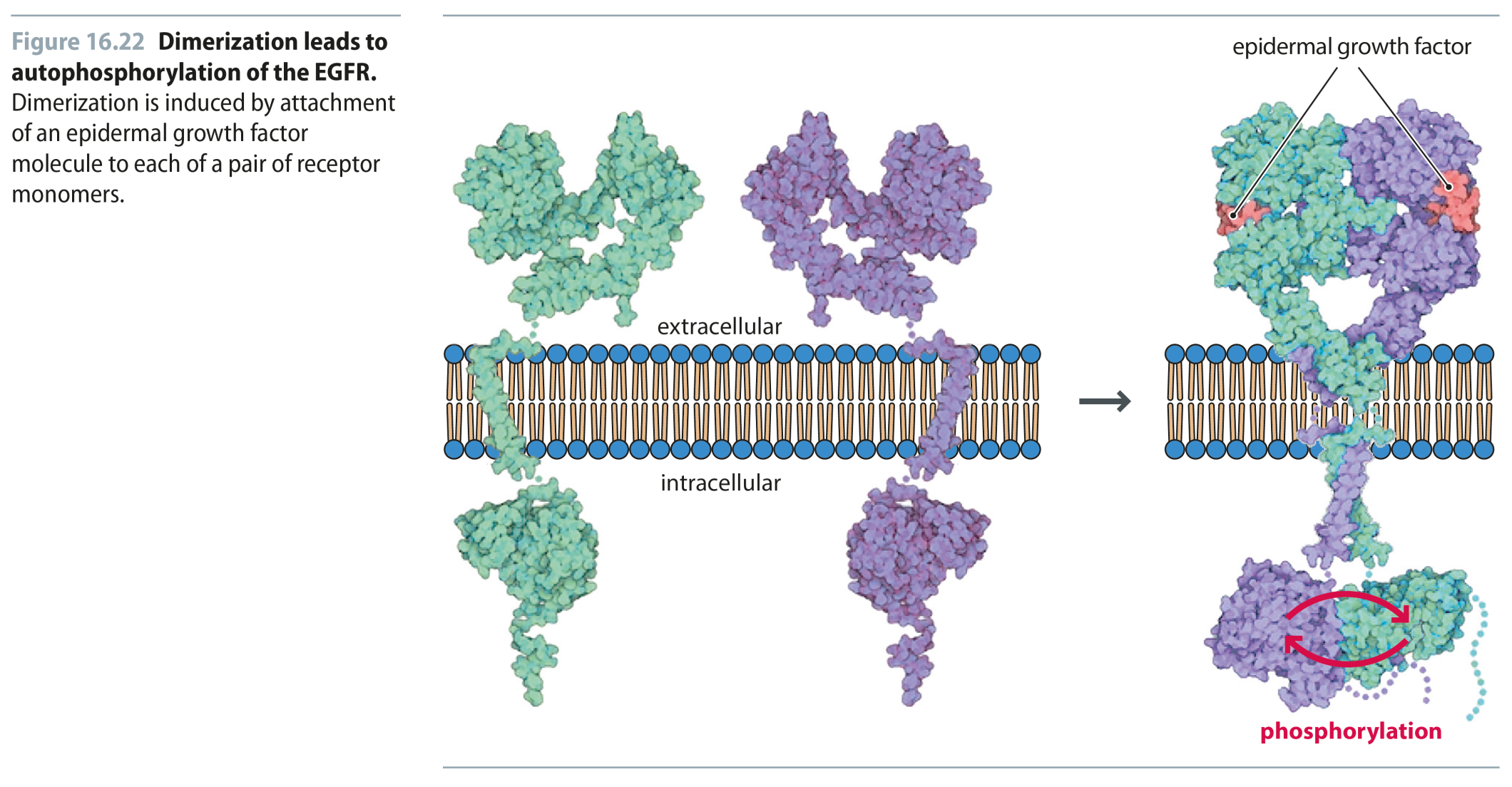 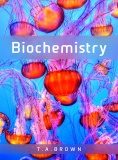 Reproduced from:Biochemistry by T.A. Brown, ISBN: 9781907904288  © Scion Publishing Ltd, 2017
Fig 16.23
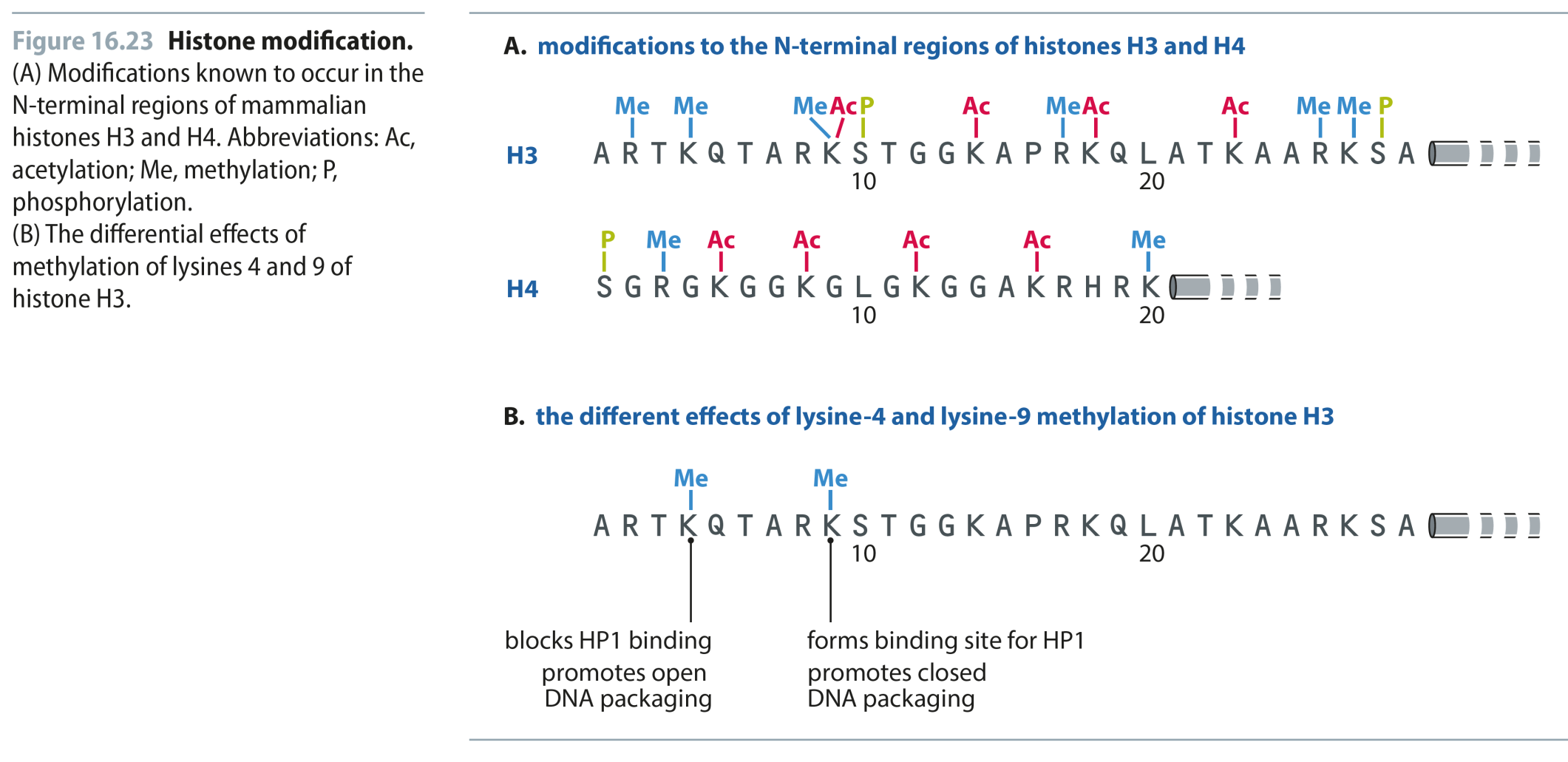 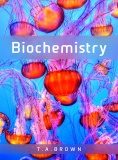 Reproduced from:Biochemistry by T.A. Brown, ISBN: 9781907904288  © Scion Publishing Ltd, 2017
Fig 16.24
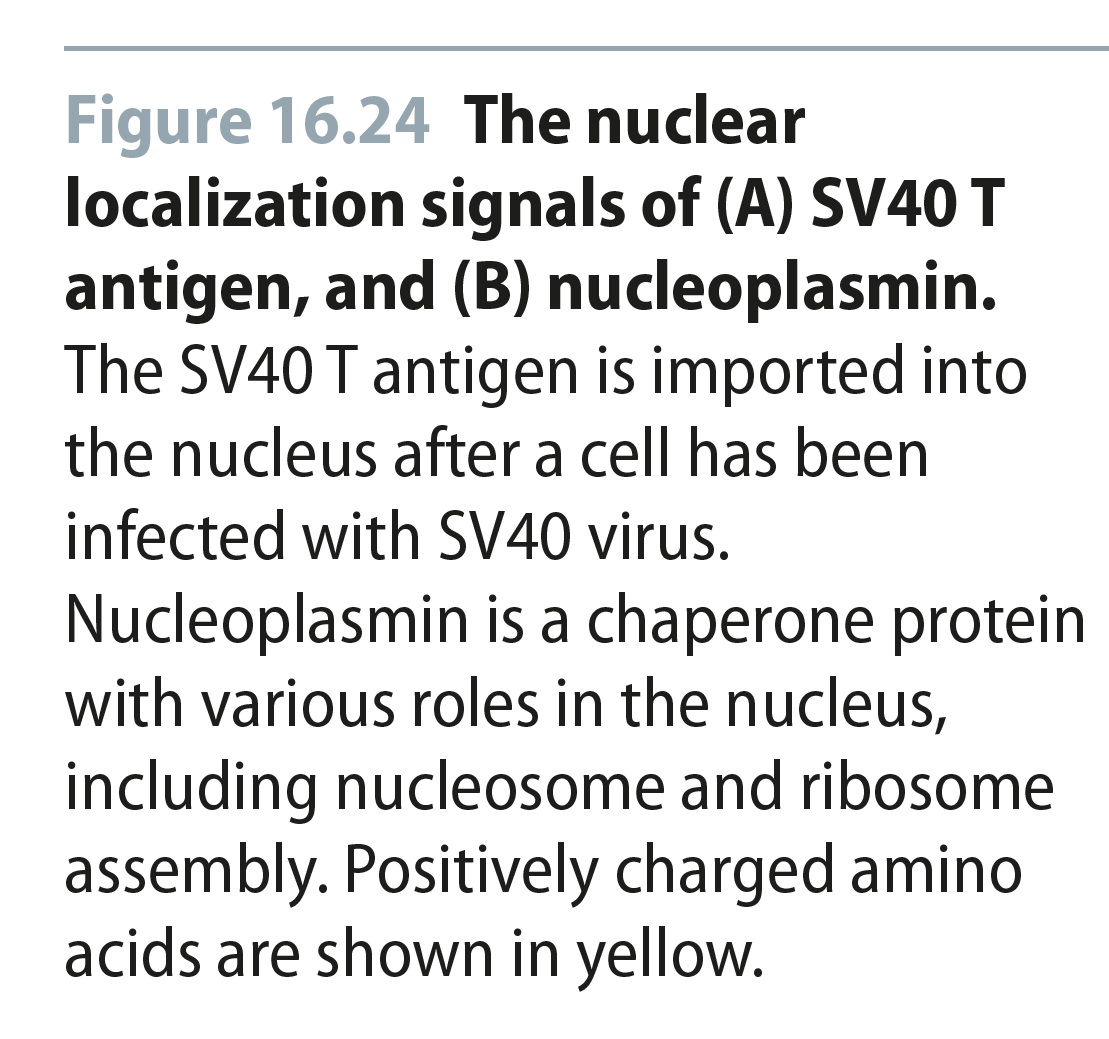 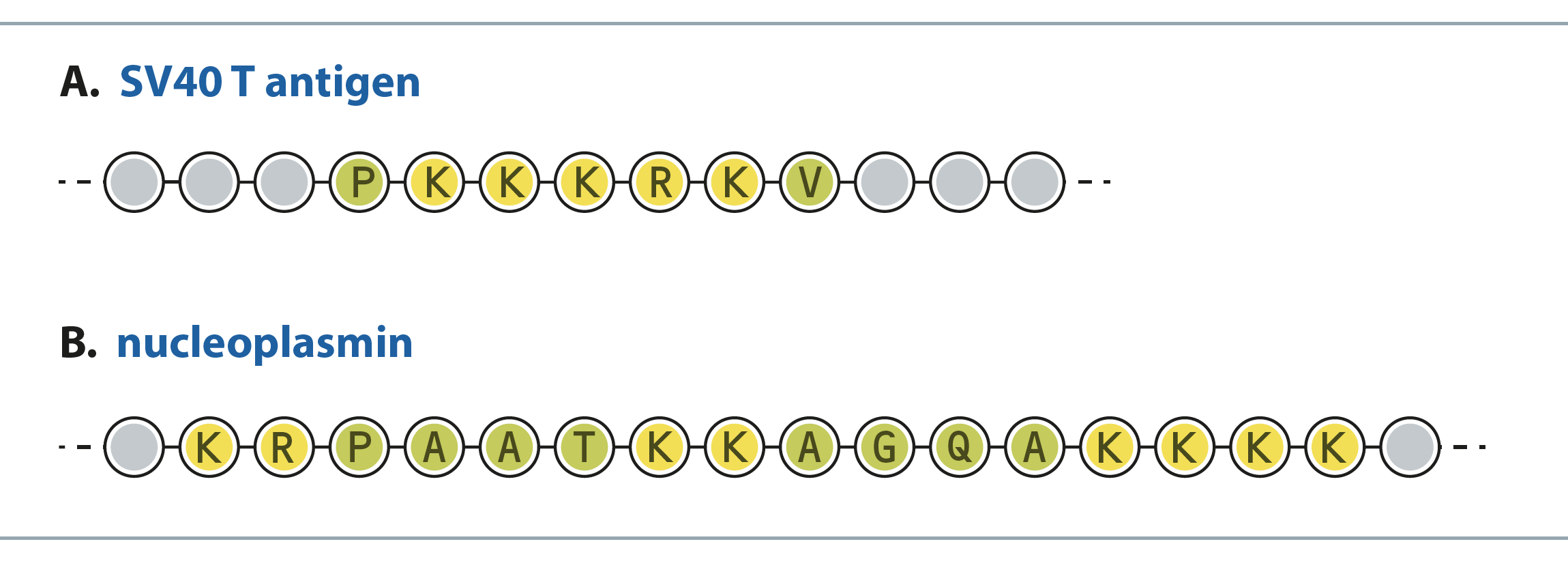 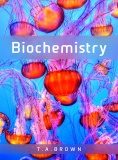 Reproduced from:Biochemistry by T.A. Brown, ISBN: 9781907904288  © Scion Publishing Ltd, 2017
Fig 16.25
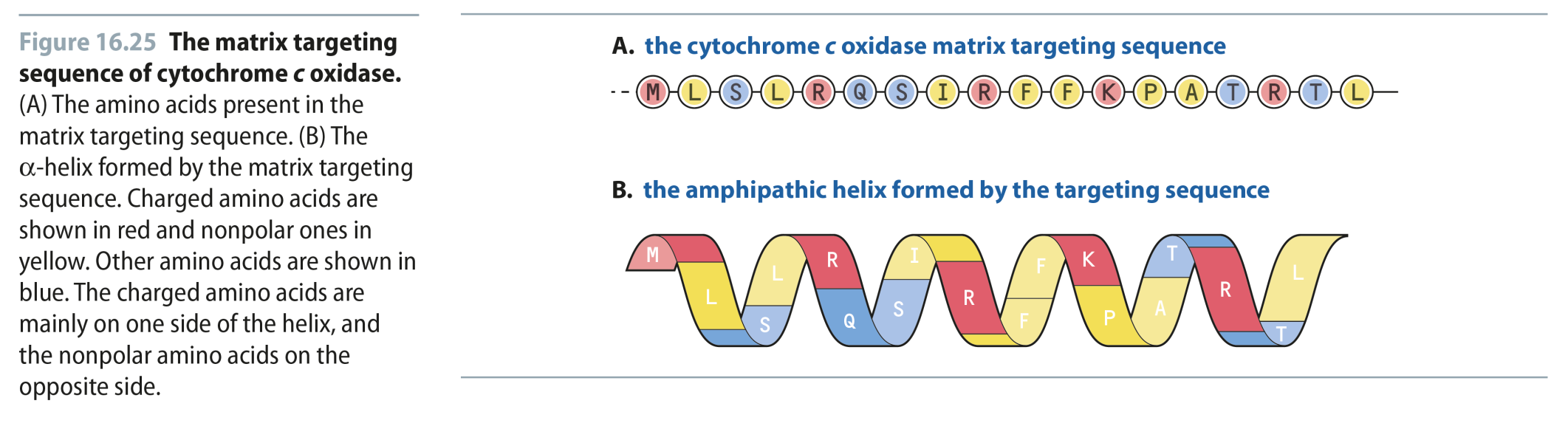 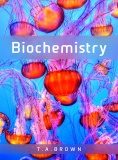 Reproduced from:Biochemistry by T.A. Brown, ISBN: 9781907904288  © Scion Publishing Ltd, 2017
Fig 16.26
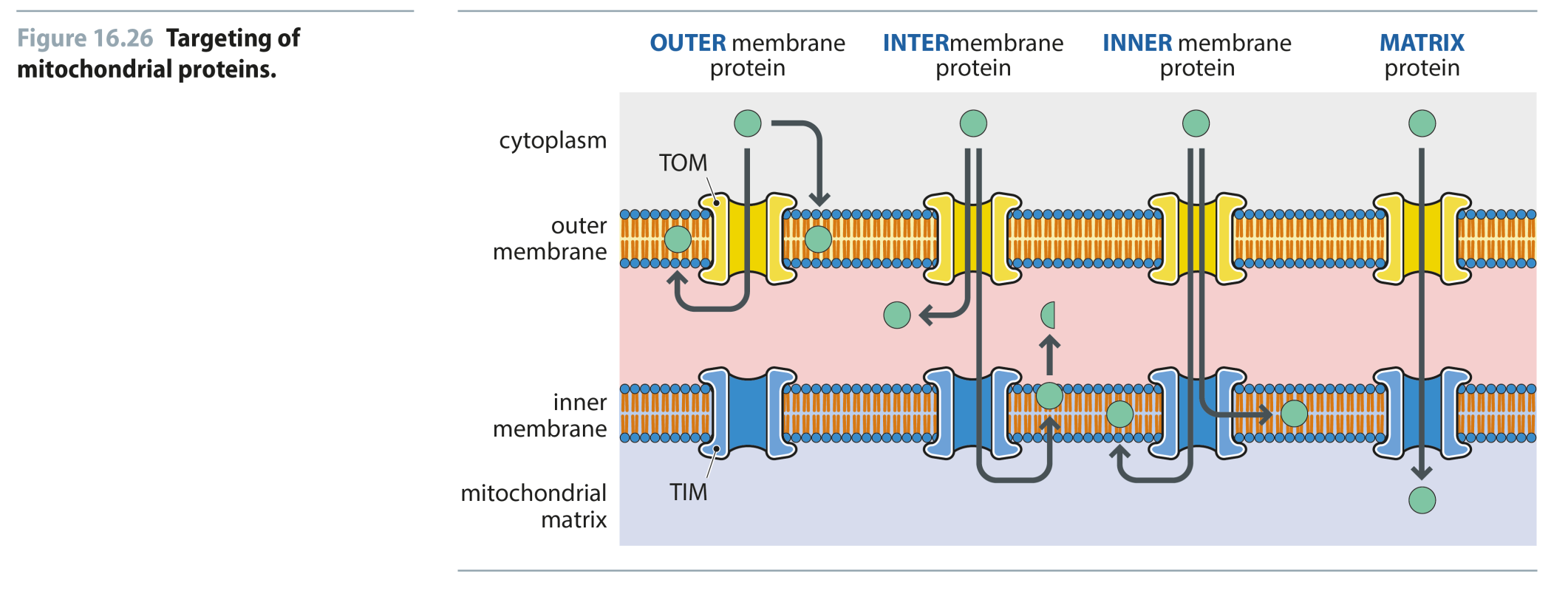 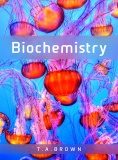 Reproduced from:Biochemistry by T.A. Brown, ISBN: 9781907904288  © Scion Publishing Ltd, 2017
Fig 16.27
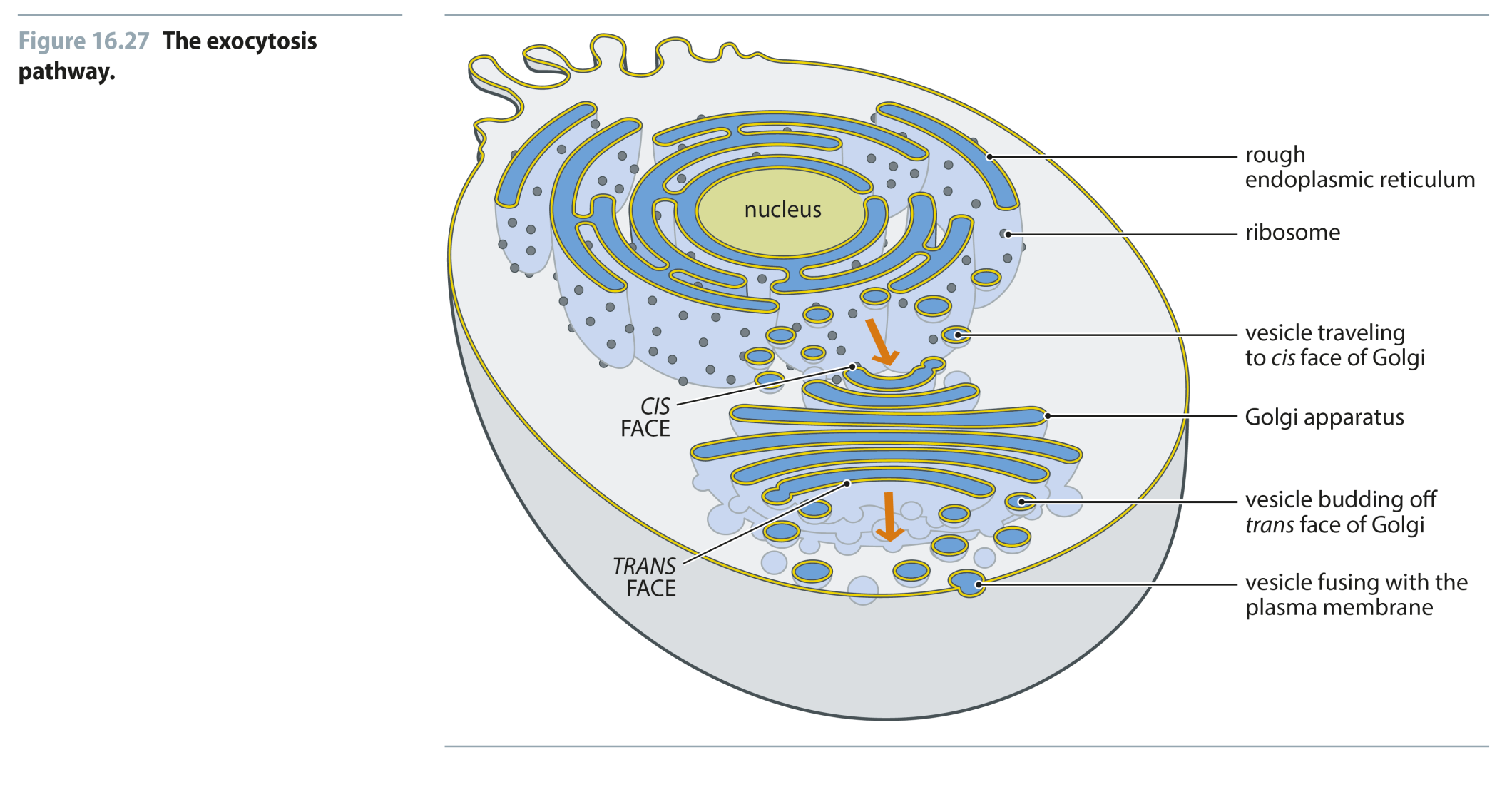 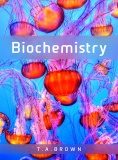 Reproduced from:Biochemistry by T.A. Brown, ISBN: 9781907904288  © Scion Publishing Ltd, 2017
Fig 16.28
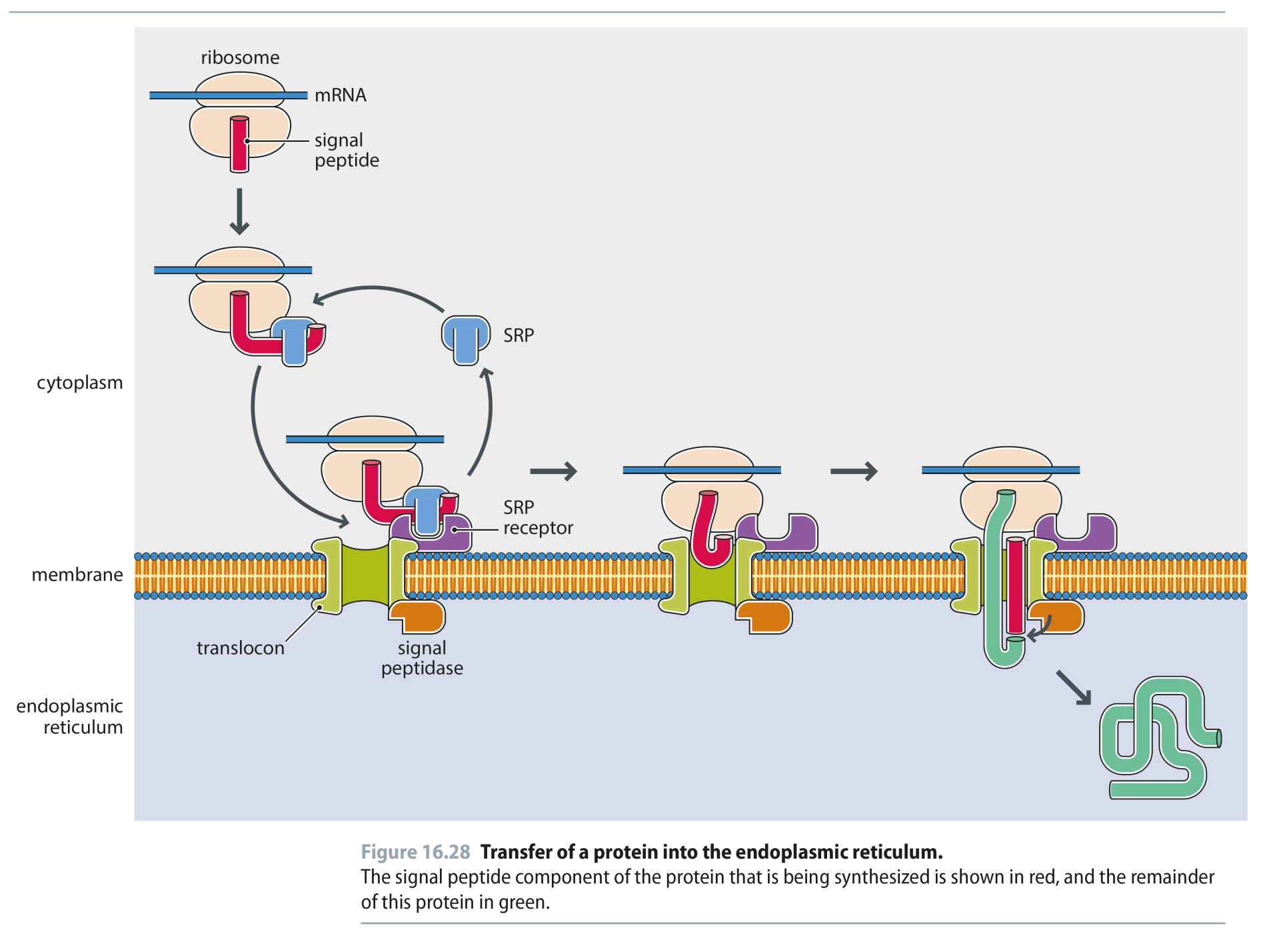 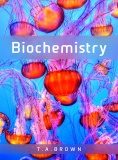 Reproduced from:Biochemistry by T.A. Brown, ISBN: 9781907904288  © Scion Publishing Ltd, 2017
Fig 16.29
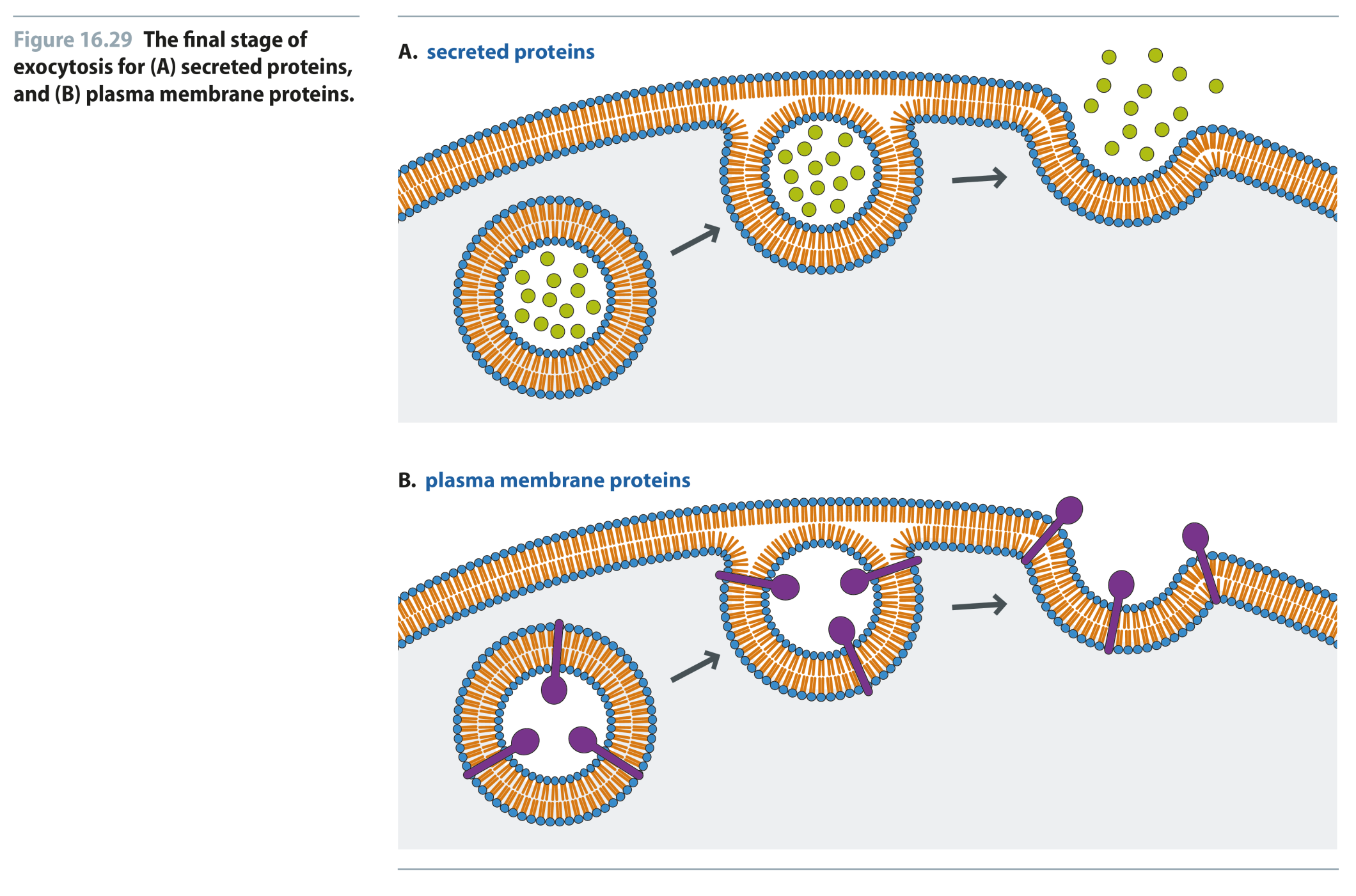 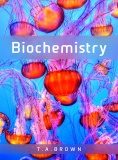 Reproduced from:Biochemistry by T.A. Brown, ISBN: 9781907904288  © Scion Publishing Ltd, 2017
Fig 16.30
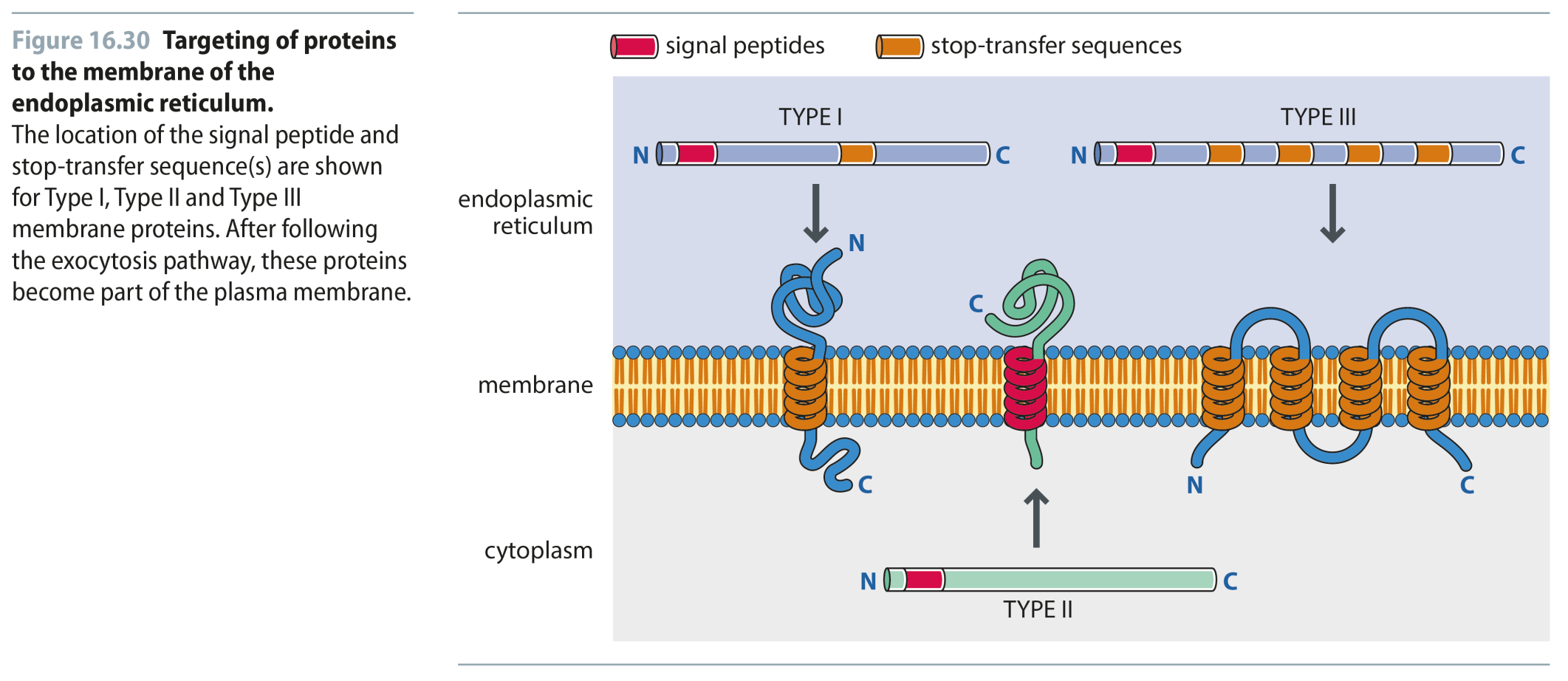 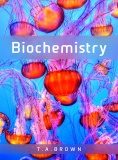 Reproduced from:Biochemistry by T.A. Brown, ISBN: 9781907904288  © Scion Publishing Ltd, 2017
Fig 16.31
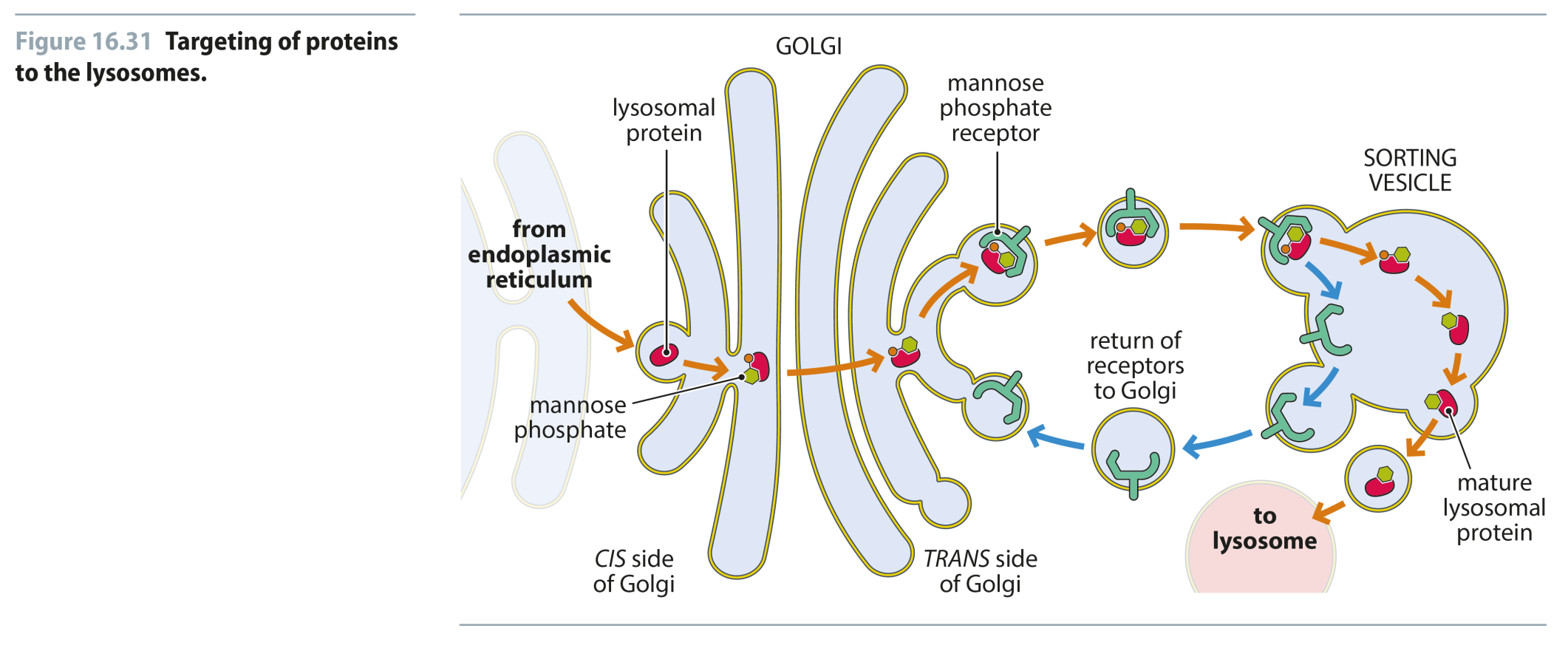 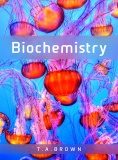 Reproduced from:Biochemistry by T.A. Brown, ISBN: 9781907904288  © Scion Publishing Ltd, 2017